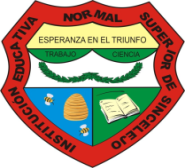 INSTITUCIÓN EDUCATIVA NORMAL SUPERIOR DE SINCELEJO
PRUEBAS SUPÉRATE 2016
3º, 5º, 7º, 9º, 11º 

AREA DE MATEMÁTICAS
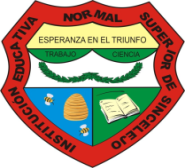 INSTITUCIÓN EDUCATIVA NORMAL SUPERIOR DE SINCELEJO 11º
En un concurso, se gira la fecha de la ruleta:
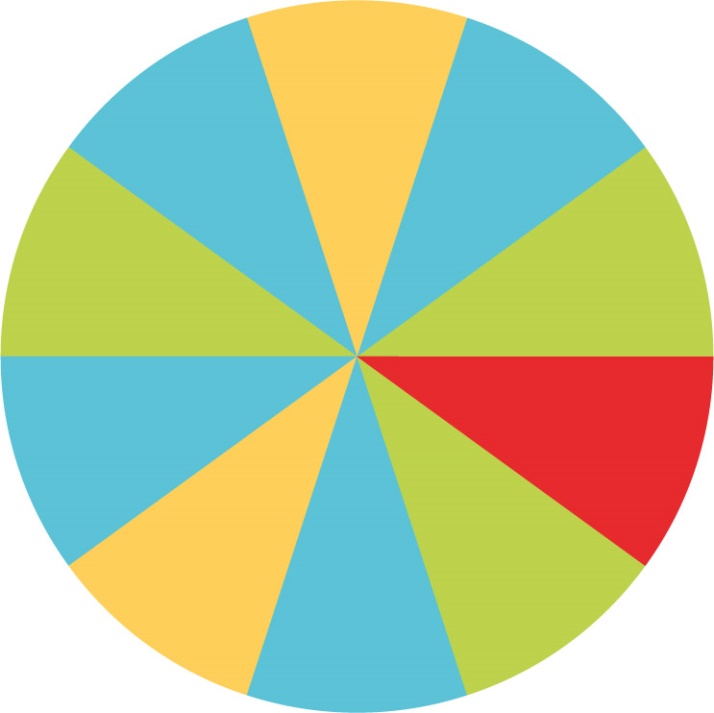 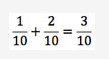 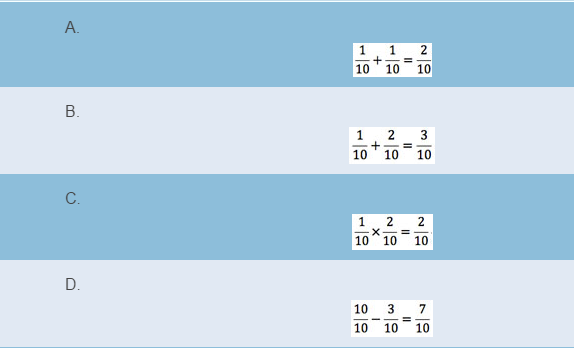 ¿Cuál es la expresión que permite encontrar la probabilidad de que se gire la flecha y esta se detenga en el color rojo o en el color amarillo?
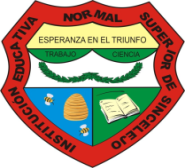 INSTITUCIÓN EDUCATIVA NORMAL SUPERIOR DE SINCELEJO
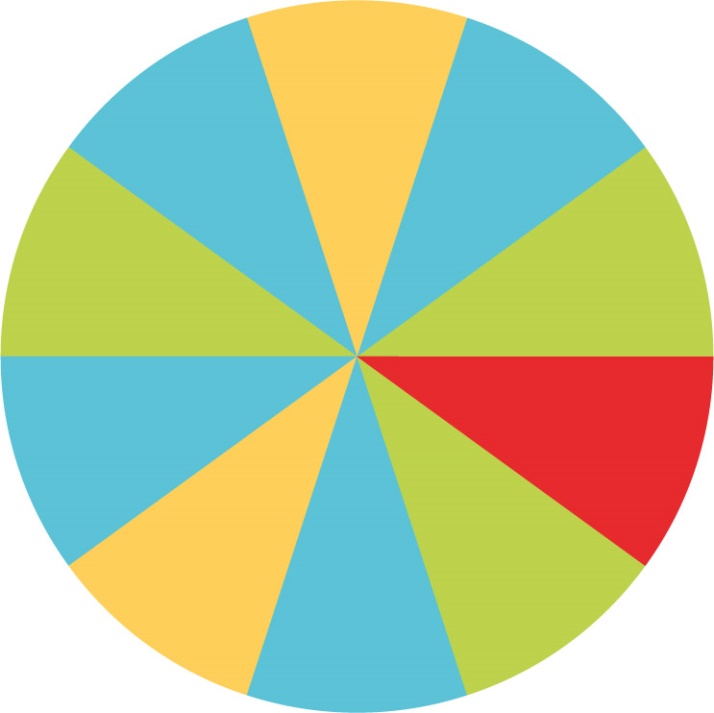 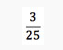 Si se gira la flecha dos veces, la probabilidad de que en el primer evento caiga en azul y en el segundo caiga en verde es:
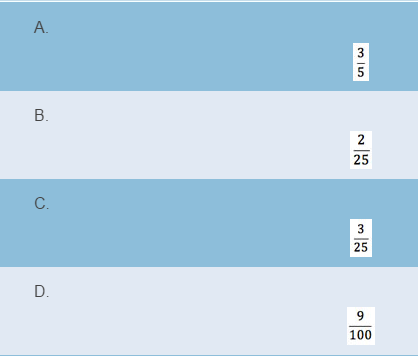 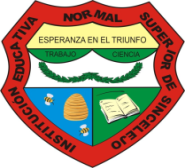 INSTITUCIÓN EDUCATIVA NORMAL SUPERIOR DE SINCELEJO
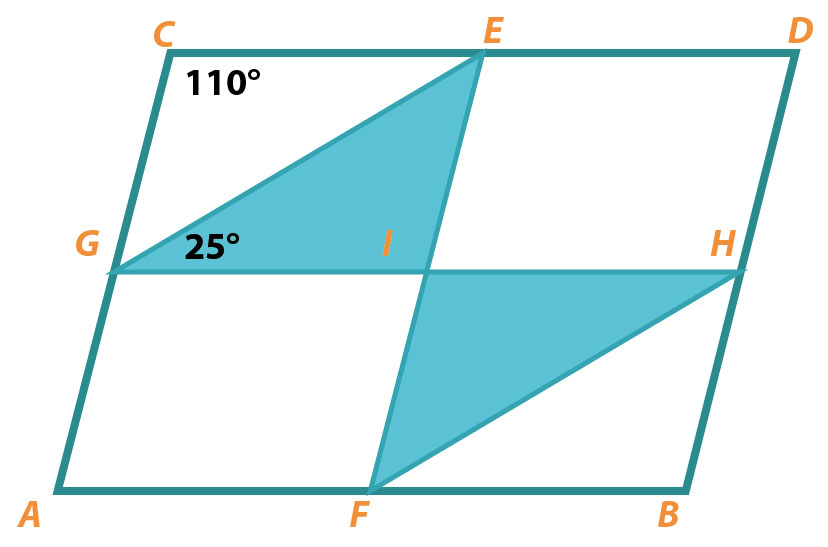 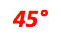 Si en el paralelogramo ABCD, el valor del ángulo ECG es de 110° y del ángulo EGI es de 25° ¿Cuál es el valor del ángulo HFI?
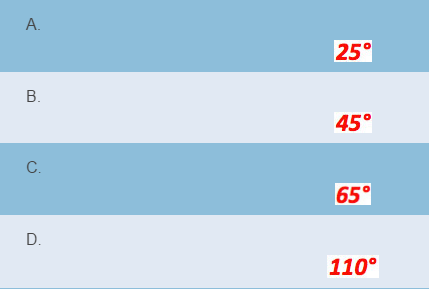 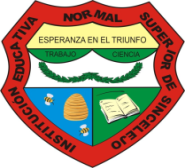 INSTITUCIÓN EDUCATIVA NORMAL SUPERIOR DE SINCELEJO
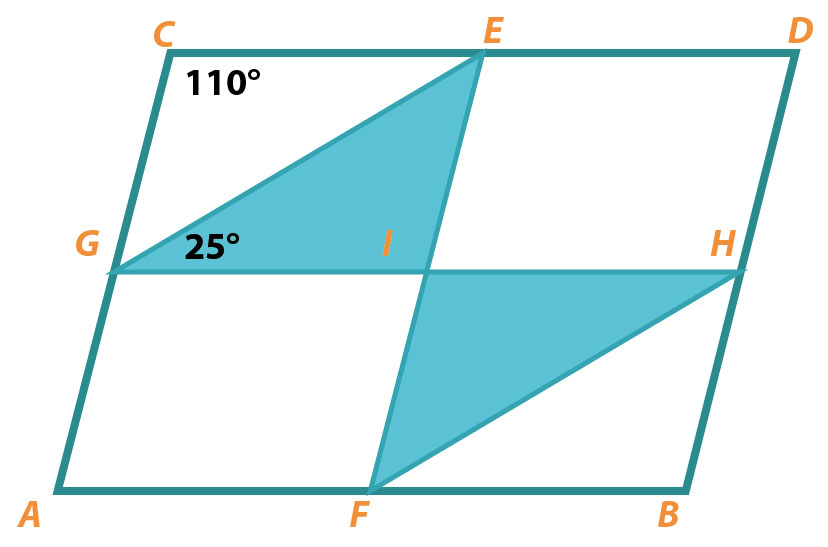 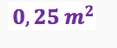 Si el paralelogramo ABDC tiene un área de 1 m2, los puntos E y F son los puntos medios de los lados AB yCD respectivamente, y los puntos G y H son los puntos medios de los lados AC y BD respectivamente. ¿Cuál es el área de la región sombreada?
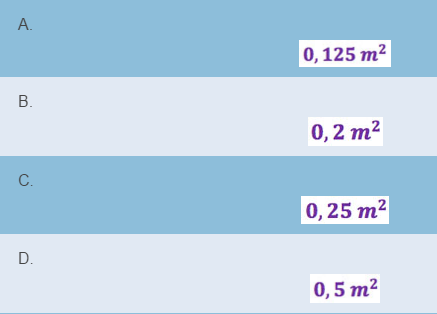 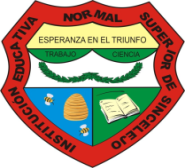 INSTITUCIÓN EDUCATIVA NORMAL SUPERIOR DE SINCELEJO
La gráfica representa los ingresos diarios de la tienda “Elektronics” durante una semana
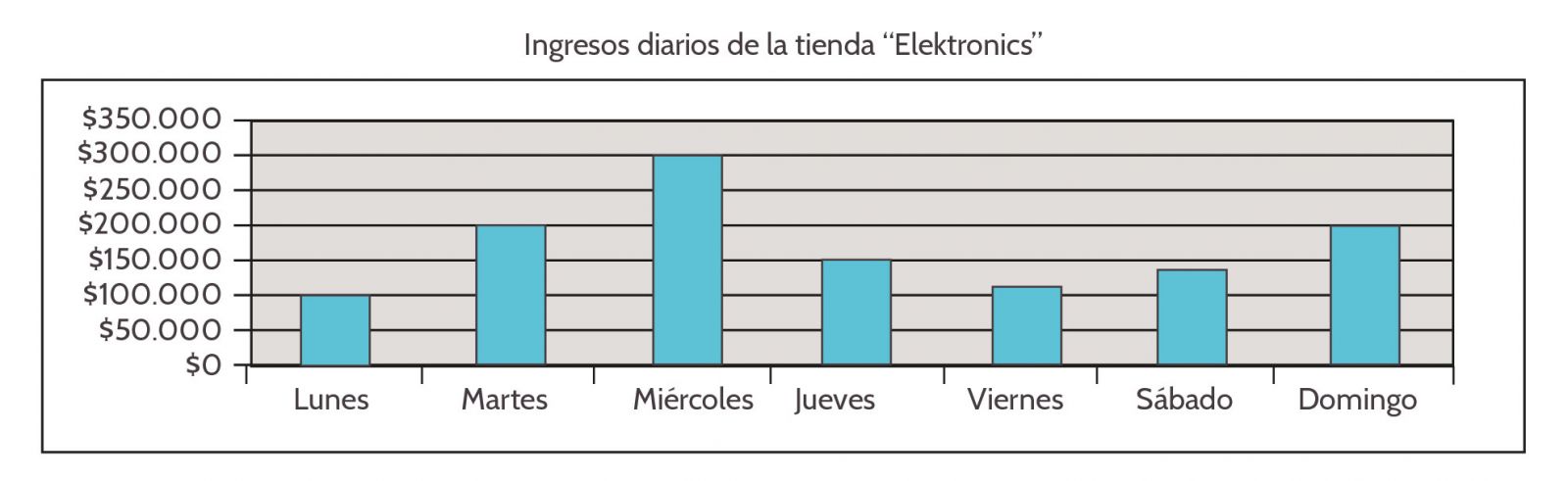 El promedio de los ingresos mensuales de la tienda corresponde a un valor 
A. 
menor que $160.000. 
B. 
que está entre $160.000 y 170.000.
C. 
que está entre $170.000 y 180.000.
D. 
mayor que $180.000.
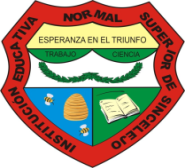 INSTITUCIÓN EDUCATIVA NORMAL SUPERIOR DE SINCELEJO
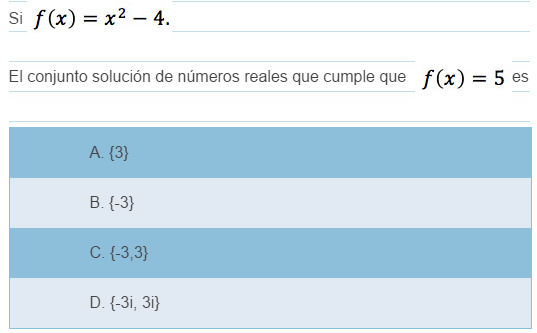 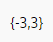 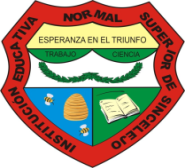 INSTITUCIÓN EDUCATIVA NORMAL SUPERIOR DE SINCELEJO
En un laboratorio se observa el cambio en el crecimiento de una población de bacterias, sometida a un experimento con una sustancia química. Los datos registrados se presentan en la siguiente tabla.
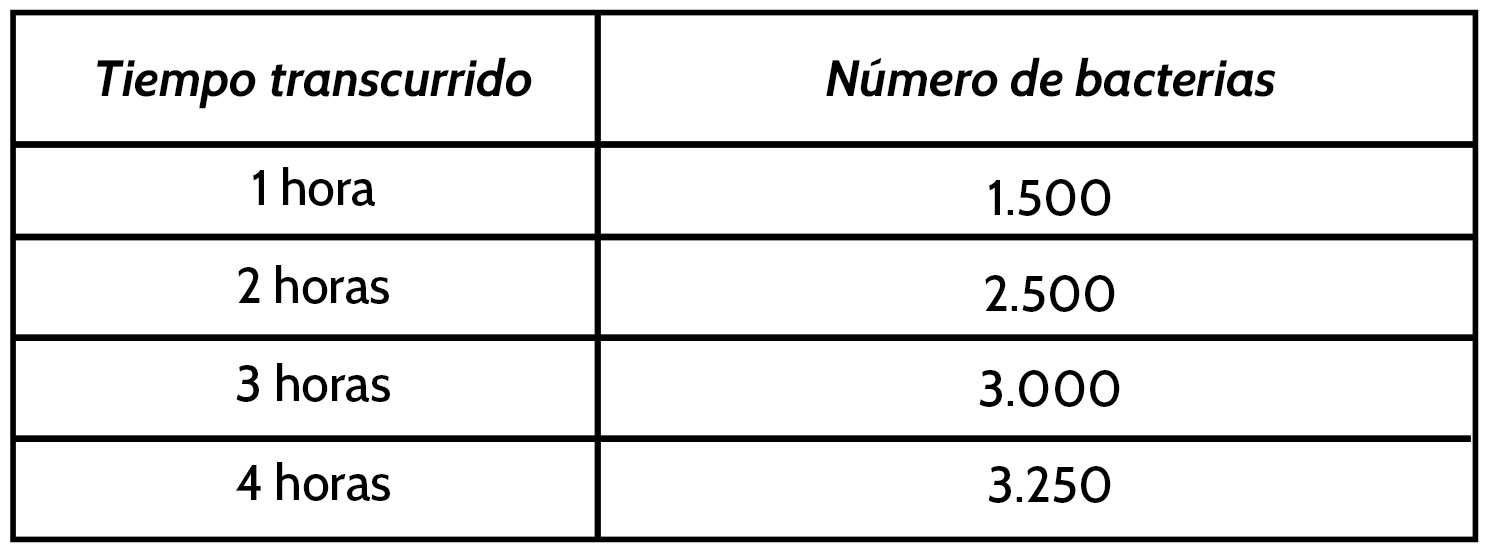 Uno de los científicos afirma que la cantidad de bacterias en un periodo de tiempo t está dada por la expresión
1.000t + 500Esta afirmación es
A. 
verdadera, porque para t = 1, se obtienen 1500  bacterias y para t = 2, se obtienen 2.500.
B. 
falsa, porque la cantidad de bacterias no aumenta a la misma razón conforme transcurre el tiempo.
C. 
verdadera, porque el número de bacterias está aumentando en múltiplos de 500.
D. 
falsa, porque el número de bacterias conforme transcurre el tiempo va disminuyendo.
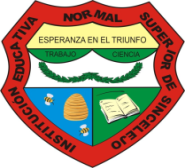 INSTITUCIÓN EDUCATIVA NORMAL SUPERIOR DE SINCELEJO
La figura muestra un círculo inscrito en un cuadrado, el cual a su vez inscrito en un círculo mayor. Sea R el radio del círculo mayor. Halle el área de la región sombreada (la región dentro del cuadrado y fuera del círculo menor), en términos de R.
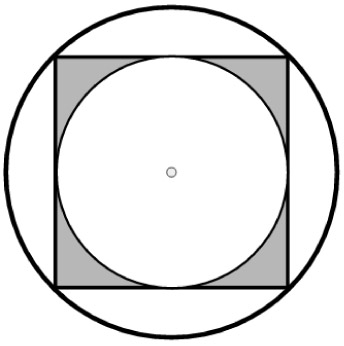 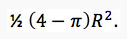 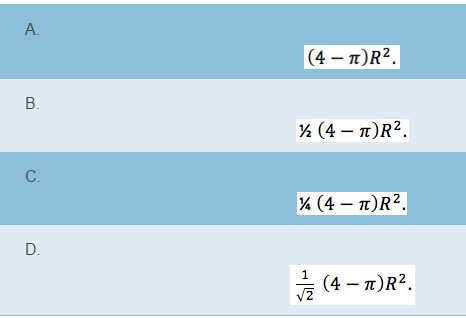 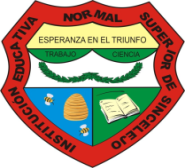 INSTITUCIÓN EDUCATIVA NORMAL SUPERIOR DE SINCELEJO
Una compañía telefónica ofrece dos planes de tarifas para sus clientes. 
Plan M (minutos): $ 40.000 de cargo fijo mensual con derecho hasta 500 minutos, una vez usados los 500 minutos;  $ 75 por minuto.Plan S (segundos): $ 25.000 de cargo fijo mensual con derecho a internet hasta 24.000 segundos, en cualquier horario; una vez usados los 24.000 segundos, $ 5 por segundo.
¿Cuál(es) de las siguientes afirmaciones es (son) verdadera(s)? 
I)    Si una persona consume aproximadamente 350 minutos durante el mes, entonces le conviene el plan S. II)    Si una persona consume alrededor de mes 550 minutos durante el mes, entonces le conviene el plan M.III)    Si una persona consume casi 450 minutos durante el mes entonces gasta lo mismo no importando el plan que contrate.
A. 
I y II solamente
B. 
I y III solamente
C. 
II y III solamente
D. 
I, II y III
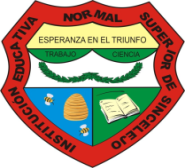 INSTITUCIÓN EDUCATIVA NORMAL SUPERIOR DE SINCELEJO
Obsérvense la esfera y el cono con sus respectivas fórmulas de volumen.
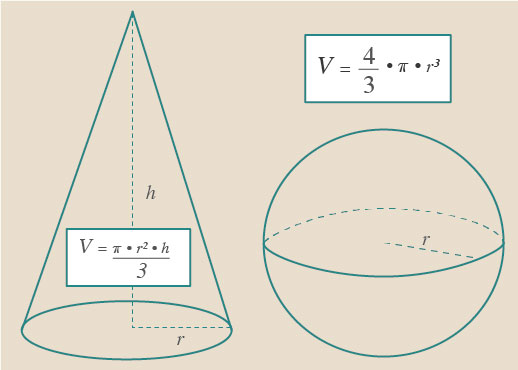 En este caso, el radio del cono es igual al de la esfera. Si la altura del cono equivale a 4 veces el radio, ¿se puede deducir que el volumen de la esfera es menor que el volumen del cono?
A. 
No, porque el volumen de la esfera es igual al volumen del cono
B. 
Sí, porque el volumen de cuatro conos equivalen al volumen de una esfera.
C. 
No, porque el volumen de un cono equivale al volumen de cuatro esferas.
D. 
Sí, porque el volumen de un cono equivale a un cuarto del volumen de la esfera.
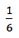 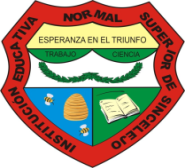 INSTITUCIÓN EDUCATIVA NORMAL SUPERIOR DE SINCELEJO
Dos personas juegan a lanzar dados.
El primer jugador lanza un dado y quiere obtener 5.El segundo jugador lanza dos dados y quiere obtener en un dado 1 y en el otro 6.
¿Cuál de los dos jugadores tiene mayor probabilidad de obtener el resultado deseado?
A. 
Los dos eventos tienen la misma probabilidad de ocurrir. Cada uno con probabilidad de       
B. 
Tiene mayor probabilidad de ocurrencia el evento del jugador 1.
C. 
Tiene mayor probabilidad de ocurrencia el evento del jugador 2. 
D. 
Los dos eventos tienen la misma probabilidad de ocurrir. Cada uno con probabilidad de
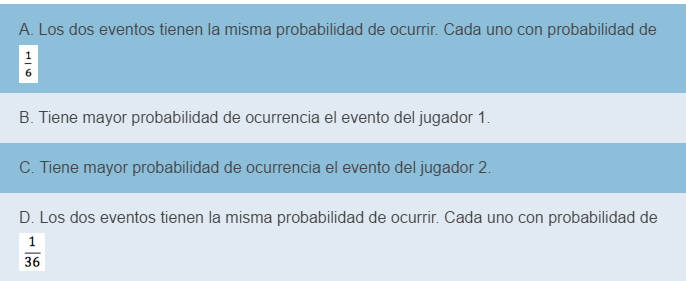 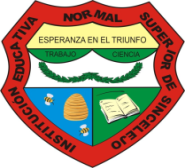 INSTITUCIÓN EDUCATIVA NORMAL SUPERIOR DE SINCELEJO
En la tabla se presentan los reportes de venta y movilidad de una aerolínea durante una semana.
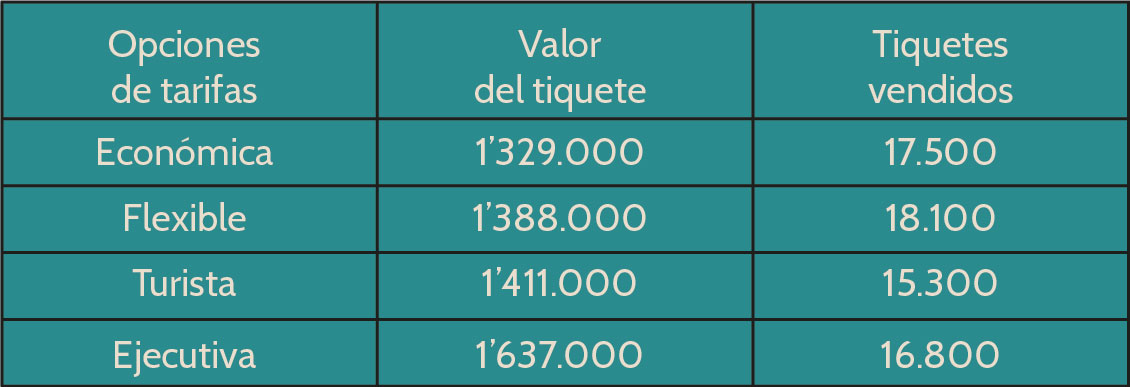 Con base en la información puede afirmarse que 
A. 
los tiquetes más vendidos no corresponden a los de menor precio.
B. 
los tiquetes menos vendidos corresponden a los de mayor precio.
C. 
los tiquetes más vendidos corresponden a los de mayor precio.
D. 
los tiquetes menos vendidos corresponden a los de menor precio.
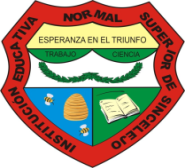 INSTITUCIÓN EDUCATIVA NORMAL SUPERIOR DE SINCELEJO
En un campeonato de fútbol se han inscrito ocho (8) equipos. Los puntos que se dan en cada partido son:
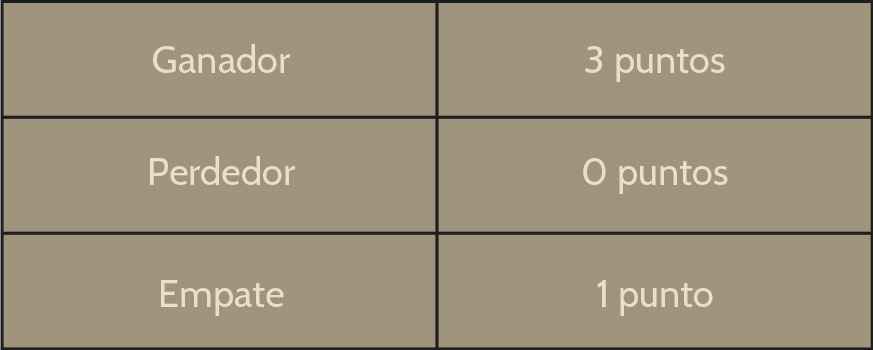 En la primera ronda juegan todos los equipos y pasan a la final los cuatro (4) equipos que hayan obtenido más puntos. En caso de empate se tiene en cuenta el número de goles anotados.
El día de la final, antes del juego, uno de los hinchas indica que la probabilidad de que su equipo gane es de 1. Esta afirmación es
A. 
verdadero, ya que debe existir un (1) campeón.
B. 
falso, porque cada equipo tiene una probabilidad de 0,5 para ganar.
C. 
verdadero, porque corresponde a la suma de las probabilidades de cada equipo de ganar.
D. 
falso, porque la probabilidad es tres (3) que corresponde a los puntos que gana.
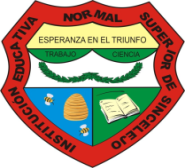 INSTITUCIÓN EDUCATIVA NORMAL SUPERIOR DE SINCELEJO
Atendiendo a las políticas de promoción de protección del medio ambiente y ahorro de agua, la empresa de acueducto reestructuró el cobro de su servicio para el año 2016;de manera que el consumo de agua estará determinado por las siguientes tarifas:
CF: Cargo fijo residencial por un valor de $15.800.
Consumo superior a 0 m3, hasta 20 m3: Valor por metro cúbico de agua consumido $ 3.000.
Consumo superior a 20 m3, hasta 40 m3: Valor por metro cúbico de agua consumido $ 3.200.
Consumo superior a 40 m3: Valor por metro cúbico $ 3.200 + x, siendo x la cantidad de metros cúbicos consumidos en el mes.
Si el cobro mensual de la factura de agua se determina a partir del cargo fijo mensual y la cantidad de metros cúbicos de agua consumidos, ¿cuál es el valor de la factura de acueducto de una familia que consumió 22 m3 de agua?
A. 
$81.800
B. 
$86.200
C. 
$86.684
 
 
D. 
$86.222
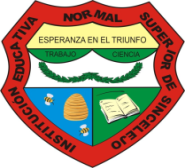 INSTITUCIÓN EDUCATIVA NORMAL SUPERIOR DE SINCELEJO
Dado un número natural, diremos que es lúcido si este se puede escribir como 1 + 2k, en donde k es un número par.
De los números 101, 135 y 410, ¿cuáles son números lúcidos?
A. 
135 y 410.
B. 
101 y 135.
C. 
101.
D. 
Otra respuesta.
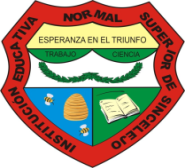 INSTITUCIÓN EDUCATIVA NORMAL SUPERIOR DE SINCELEJO
El siguiente diagrama representa la distribución de hombres y mujeres en tres facultades de una universidad de la ciudad.
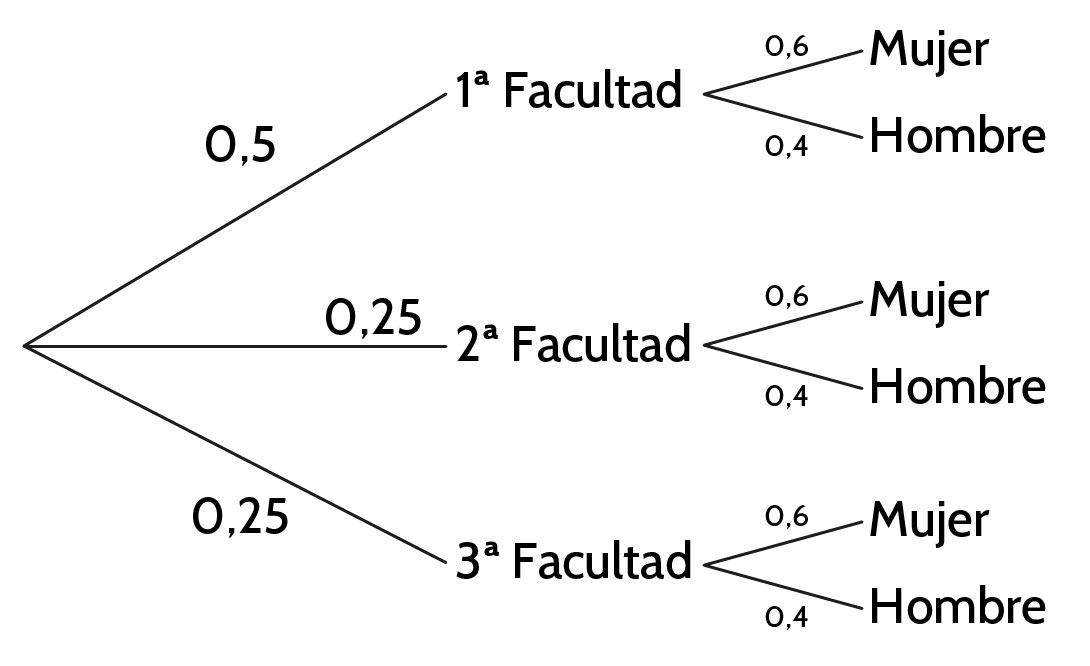 La probabilidad que al seleccionar un hombre de la Facultad 3, es igualmente probable a seleccionar 
A. 
Un hombre de la Facultad 2
B. 
Una mujer de la facultad 1
C. 
Un hombre de la facultad 1
D. 
Una mujer de la facultad 3
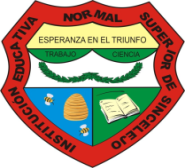 INSTITUCIÓN EDUCATIVA NORMAL SUPERIOR DE SINCELEJO
Al final de la proyección de una película en un teatro al que asistieron 60 personas, se pidió a cada asistente calificar la película con un número real entre 0 y 5. Se estableció que el promedio de calificación fue de 3,8. De las 60 personas, exactamente 10 calificaron la película con un valor mayor o igual que 4 y el promedio de votación calculado respecto a estas 10 personas fue de 4.5.
¿Cuál fue el promedio de votación calculado respecto a las 50 personas que calificaron la película con un voto menor que 4?
A. 
3,0
B. 
3,1
C. 
3,6
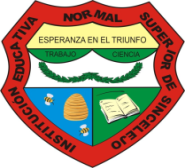 INSTITUCIÓN EDUCATIVA NORMAL SUPERIOR DE SINCELEJO
En una ciudad A la empresa de acueducto estableció las siguientes tarifas para el cobro del servicio.
CF: Cargo fijo residencial por un valor de $15.800.C: Consumo por metro cúbico de agua por un valor de $3.300.
En la ciudad B la empresa de acueducto determina el cobro del servicio de la siguiente manera:
CF: Cargo fijo residencial por un valor de $15.800
Consumo superior a 0 m3, hasta 20 m3: Valor por metro cúbico de agua consumido $ 3.000.Consumo superior a 20 m3,  hasta 40 m3: Valor por metro cúbico de agua consumido $ 3.200.Consumo superior a 40 m3: Valor por metro cúbico $ 3200 + x, siendo x la cantidad de metros cúbicos consumidos en el mes.
En ambos casos, el costo de la factura está dado por la suma del cargo fijo con el consumo.
Si una familia consume 45m3  de agua al mes, ¿en cuál ciudad pagaría menos por la factura de acueducto?
A. 
En la ciudad A, porque el valor del agua que se consume no aumenta de acuerdo con la cantidad de metros cúbicos que se consuman, en cambio en la ciudad B la tarifa sube cuando se consume más de 40 m3 de agua.
 
 
B. 
El costo será el mismo en las dos ciudades, porque si bien en la ciudad A el valor de cada m3 de agua es mayor, se consumieron 45 m3; por lo que se aplicaría la tarifa más costosa de la ciudad B, que para la cantidad de agua consumida compensa el valor de cada m3 en la ciudad A.
C. 
En la ciudad B, porque si  bien el valor de cada m3 de agua consumido despues de los 40 m3 va aumentar, este aumento no es tan significativo en 45 m3 para que el costo sea mayor que en la ciudad A, donde el valor por m3 de agua es mayor.
D. 
En la ciudad A el costo será menor, porque el valor de cada m3 de agua en la ciudad B siempre será mayor que en la ciudad A
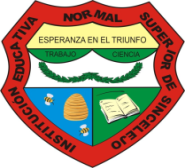 INSTITUCIÓN EDUCATIVA NORMAL SUPERIOR DE SINCELEJO
En el centro meteorológico de una ciudad se registra diariamente la temperatura. En la tabla se presentan los registros de la temperatura  en la mañana y a mediodía en cierto día.
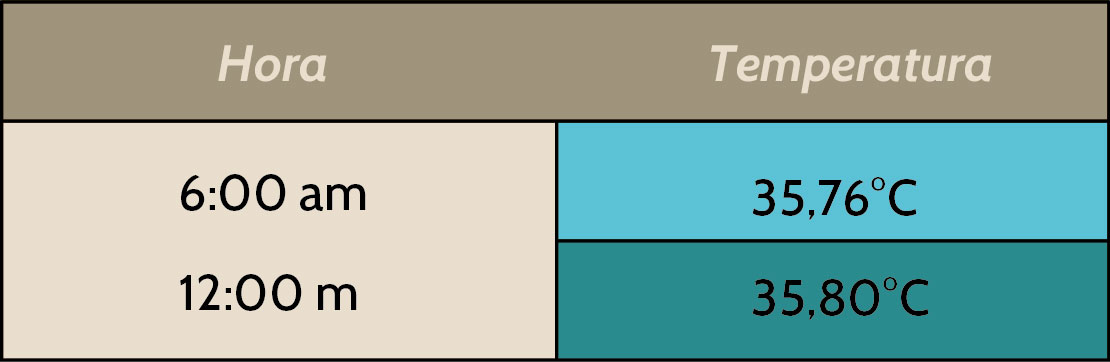 ¿Es posible que al registrar la temperatura a las 3:00 pm sea mayor que la registrada en la mañana y menor que la registrada a mediodía?
A. 
Sí, se puede registrar por ejemplo una temperatura de 35,79°C, que está ubicada entre las temperaturas de la mañana y mediodía.
B. 
No, porque no es posible registrar una temperatura entre las temperaturas de la mañana y mediodía.
C. 
Sí, porque puede registrarse una temperatura de 35,7 que sería menor que la temperatura registrada a mediodía.
D. 
No, porque cualquier registro mayor que la temperatura de mañana va a ser mayor que la temperatura registrada a mediodía.
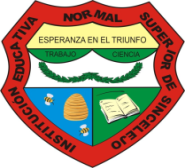 INSTITUCIÓN EDUCATIVA NORMAL SUPERIOR DE SINCELEJO
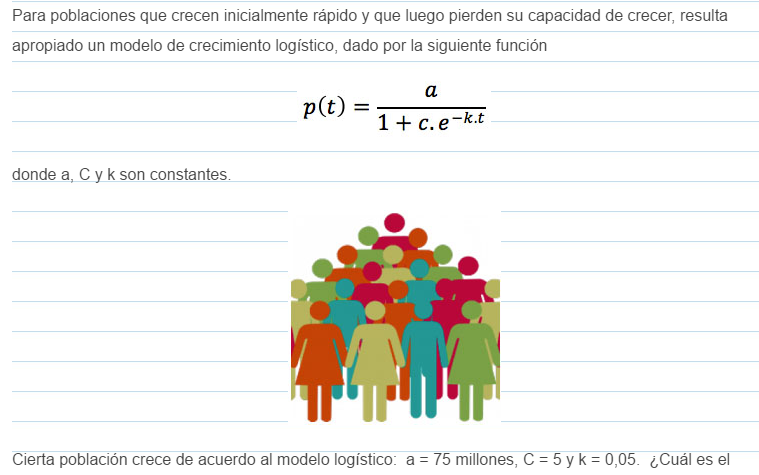 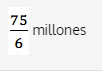 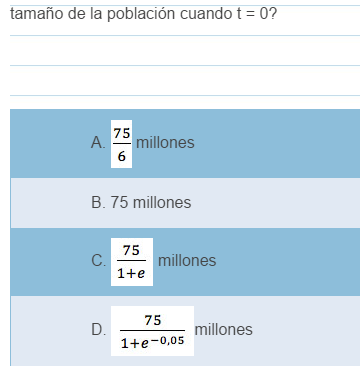 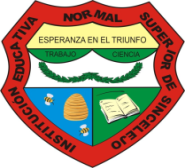 INSTITUCIÓN EDUCATIVA NORMAL SUPERIOR DE SINCELEJO 9º
Observa la siguiente ruleta:
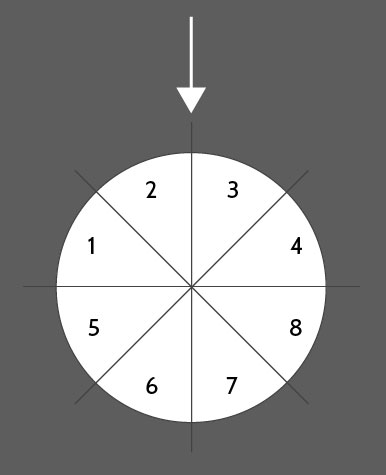 (Las ocho regiones en que está dividida la ruleta, son congruentes entre sí)
Pregunta
¿Cuál es la probabilidad de que al girar la ruleta, la flecha señale un múltiplo de 3?
A. 
1/8
B. 
1/4
C. 
1/2
D. 
3/4
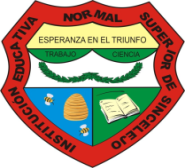 INSTITUCIÓN EDUCATIVA NORMAL SUPERIOR DE SINCELEJO
Observa la siguiente ruleta:
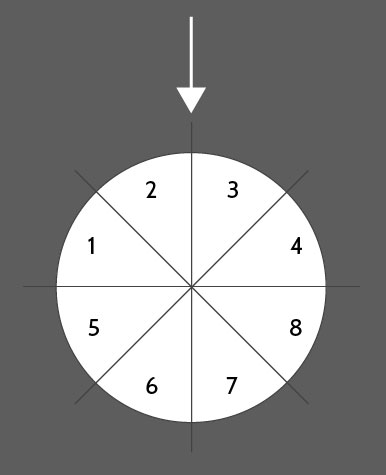 (Las ocho regiones en que está dividida la ruleta, son congruentes entre sí)
Pregunta
Al girar la ruleta dos veces, 12.5% representa la probabilidad de obtener
A. 
por lo menos un número par.
B. 
dos números pares.
C. 
dos números iguales.
D. 
por lo menos un número primo.
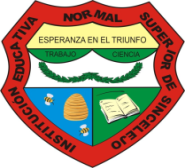 INSTITUCIÓN EDUCATIVA NORMAL SUPERIOR DE SINCELEJO
Se quiere construir un triángulo isósceles ABC en el plano cartesiano, de forma tal que AC = BC. Hasta ahora se han ubicado dos puntos (A y B):
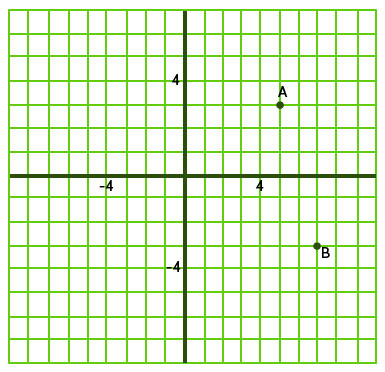 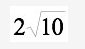 ¿Cuál es la distancia entre los puntos A y B?
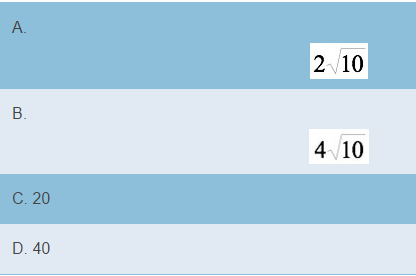 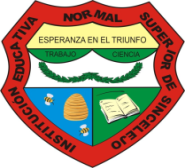 INSTITUCIÓN EDUCATIVA NORMAL SUPERIOR DE SINCELEJO
Se quiere construir un triángulo isósceles ABC en el plano cartesiano, de forma tal que AC = BC. Hasta ahora se han ubicado dos puntos (A y B):
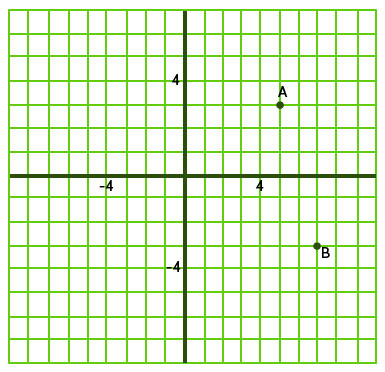 El tercer punto (C) que forma el triángulo debe 
A. 
ser el punto medio entre A y B.
B. 
pertenecer a la mediatriz del segmento AB.
C. 
cumplir con que AB = CB = AC
D. 
tener 4 unidades como abscisa u ordenada
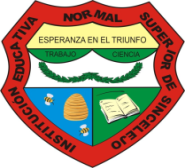 INSTITUCIÓN EDUCATIVA NORMAL SUPERIOR DE SINCELEJO
Un dentista observa el número de caries en cada uno de los 200 niños de un colegio y obtiene los resultados que se presentan en la siguiente tabla:
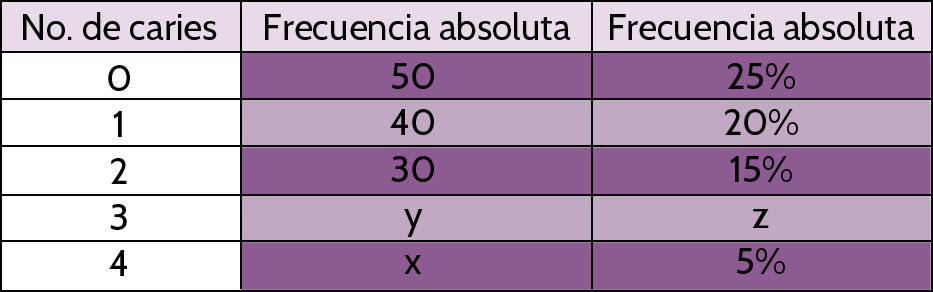 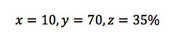 Olvidó registrar algunos datos. Los valores que corresponden a x,y y z son:
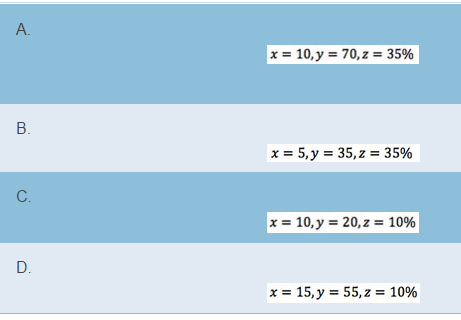 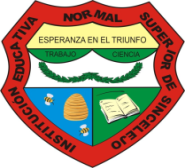 INSTITUCIÓN EDUCATIVA NORMAL SUPERIOR DE SINCELEJO
Una escalera está apoyada contra una pared. La altura que alcanza la escalera es de 8 metros y la distancia que hay de la pared al otro extremo es de 6 metros. ¿Cuál es la longitud de la escalera?
 
A. 
6  metros.
B. 
8 metros
C. 
10 metros.
D. 
12 metros.
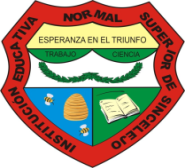 INSTITUCIÓN EDUCATIVA NORMAL SUPERIOR DE SINCELEJO
La profesora de matemáticas pidió a sus estudiantes determinar el precio de una caja de media docena de manzanas, sabiendo que cada una vale $500.
Cuatro estudiantes propusieron los siguientes procedimientos para encontrar la solución.
Diana: 500 + 500 + 500 + 500 + 500
Andrés: 6 + 500
Rocío: 12 x 500
Mireya: 6 x 500
¿Quién planteó el procedimiento correcto?
A. 
Diana
B. 
Andrés
C. 
Rocío
D. 
Mireya
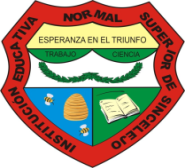 INSTITUCIÓN EDUCATIVA NORMAL SUPERIOR DE SINCELEJO
A Diana le regalan una planta de fríjol que tenía una altura inicial de 10 cm.
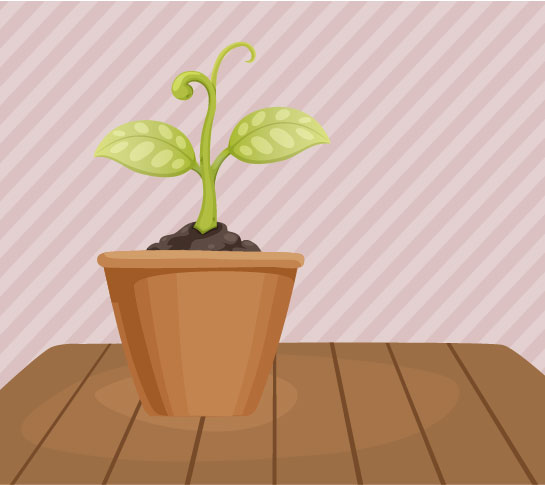 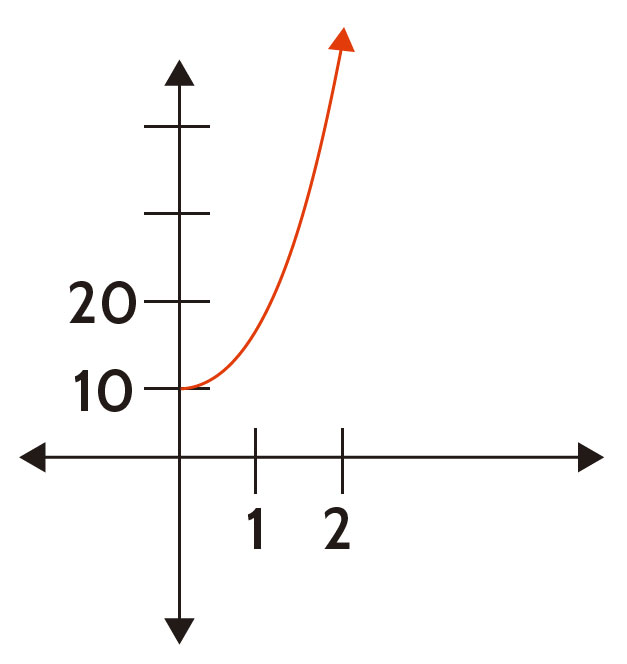 La gráfica representada por Diana es correcta:
A. 
Si, porque el crecimiento es exponencial.
B. 
No, porque cada día la planta crece 10 centímetros.
C. 
Si, porque cada día la planta crece de 20 en 20 centímetros.
D. 
No, porque el comportamiento de la gráfica debe ser lineal.
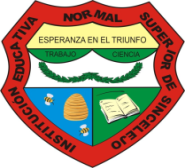 INSTITUCIÓN EDUCATIVA NORMAL SUPERIOR DE SINCELEJO
Si en un rectángulo se reduce a la cuarta parte la base y se duplica su altura, ¿Qué pasa con el área de la figura obtenida?
A. 
se duplica.
B. 
se mantiene.
C. 
se reduce a la mitad.
D. 
se reduce a la cuarta parte.
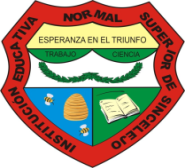 INSTITUCIÓN EDUCATIVA NORMAL SUPERIOR DE SINCELEJO
En la tienda de Doña Lola una botella de dos (2) litros cuesta 4.800 pesos.
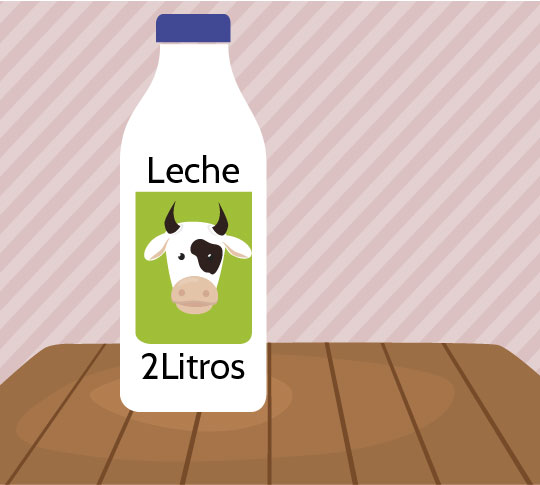 Diana va a la tienda con $20.000, ¿Cuál de los siguientes procedimientos permite determinar correctamente la cantidad de dinero que le sobrará luego de comprar 4 botellas?
A. 
20.000 - 4(4.800)
B. 
20.000 - 4.800
C. 
(20.000 x 4) - 4.800
D. 
4(20.000 - 4.800)
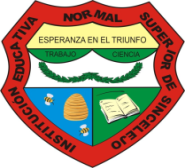 INSTITUCIÓN EDUCATIVA NORMAL SUPERIOR DE SINCELEJO
En una encuesta se preguntó ¿Cuántas personas viven en su casa?  Del análisis de la información  se obtuvo como dato estadístico que la mediana es igual a 3. Esto significa que
A. 
El promedio de las personas encuestadas vive en una casa habitada por tres personas.
B. 
Hay tantas personas en cuya casa viven tres personas o menos como personas en cuya casa viven tres personas o más.
C. 
Hay tantas personas en cuya casa viven tres personas como personas en cuya casa viven más de tres personas.
D. 
La mayoría de las personas encuestadas vive en una casa habitada por tres personas.
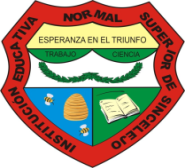 INSTITUCIÓN EDUCATIVA NORMAL SUPERIOR DE SINCELEJO
En la figura se muestra una pista formada por tres círculos de radio 50 m cada uno, unidos por un segmento de recta que pasa por todos los puntos superiores de los círculos. Juan parte en su auto del punto A dando una vuelta por la parte externa de la pista.
¿Cuánta distancia recorre Juan?
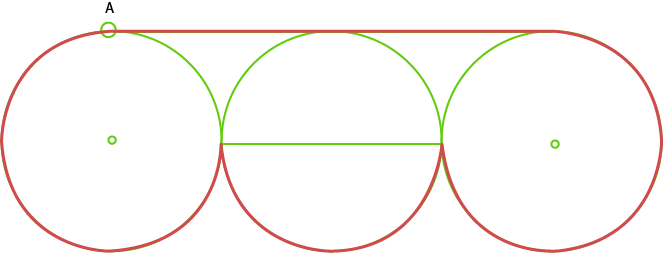 A. 
30 + 15 π.
B. 
30 π.
C. 
20 + 20 π.
D. 
20 + 75 π.
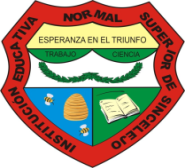 INSTITUCIÓN EDUCATIVA NORMAL SUPERIOR DE SINCELEJO
Para m y n números reales, se definen las siguientes operaciones:
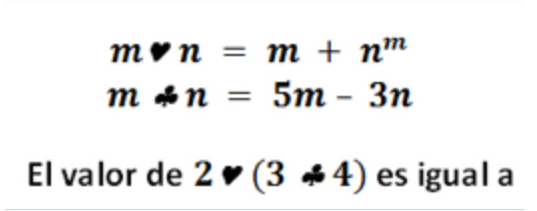 A. 
8
B. 
11
C. 
28
D. 
43
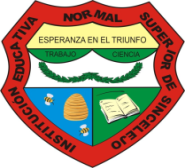 INSTITUCIÓN EDUCATIVA NORMAL SUPERIOR DE SINCELEJO
Para formar una pequeña biblioteca es posible utilizar dos tipos de estantería: una de ellas con capacidad de 24 libros y la otra con capacidad de 36 libros. Se van a combinar varias de estas estanterías libremente. ¿Cuál de las siguientes no puede ser la capacidad total de la biblioteca?
A. 
744.
B. 
996.
C. 
870
D. 
780
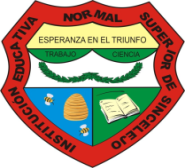 INSTITUCIÓN EDUCATIVA NORMAL SUPERIOR DE SINCELEJO
A un concierto asistieron 5.000 personas. Cada una de ellas pagó de acuerdo con su ubicación de la siguiente manera: Preferencial $25.000, General $20.000. 
Si se recogió $115.000.000 en entradas. ¿Cuántas personas entraron a zona preferencial?
A. 
1.000
B. 
2.000
C. 
3.000
D. 
4.000
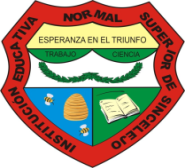 INSTITUCIÓN EDUCATIVA NORMAL SUPERIOR DE SINCELEJO
En la gráfica se muestra el número de enlatados de durazno producidos por una empresa durante los 3 primeros meses del año. En la tabla se muestra el porcentaje de estos enlatados que han sido vendidos.
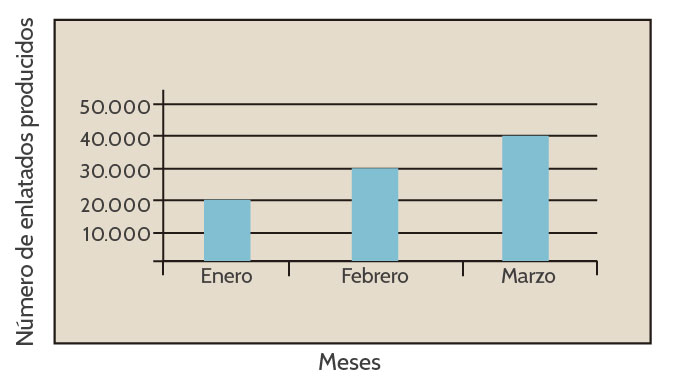 ¿Cuántos enlatados de durazno vendieron en febrero?
A. 
30.000
B. 
10.500
C. 
8.500
D. 
11.000
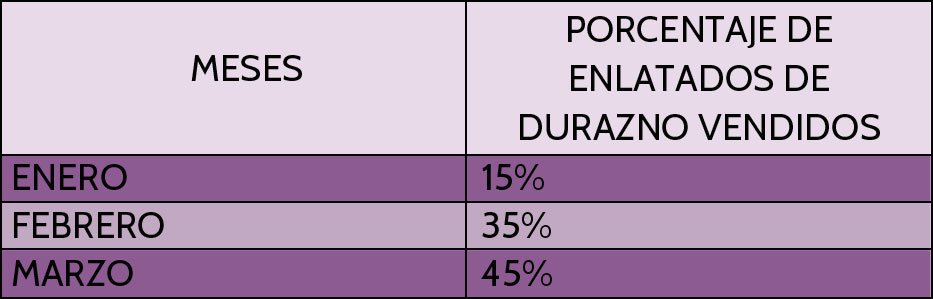 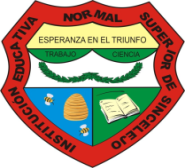 INSTITUCIÓN EDUCATIVA NORMAL SUPERIOR DE SINCELEJO
Luis Eduardo ha elaborado la siguiente maqueta. Las dimensiones están especificadas en la siguiente figura.
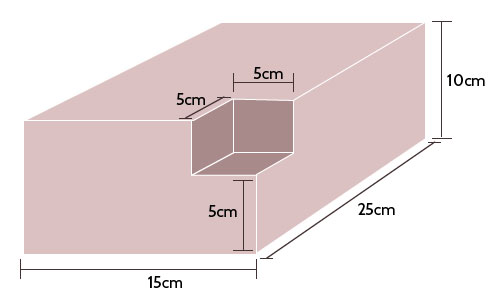 ¿Cuál o cuáles de los siguientes procedimientos sirve(n) para hallar el volumen de la figura?
I.    ((15 X 25 X 10) – 125) cm3II.    (25 X 15) – (5 x 10) cm3III.    (25 X 5 X 15) + (15 X 20 X 5) +( 5 X 10 X 5) cm3
A. 
I solamente.
B. 
I y III solamente.
C. 
III solamente.
D. 
I, II y III
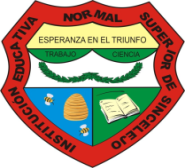 INSTITUCIÓN EDUCATIVA NORMAL SUPERIOR DE SINCELEJO
Observa la secuencia
1, 16, 81, 256, …
El número que sigue en la secuencia es
A. 
257
B. 
289
C. 
625
D. 
302
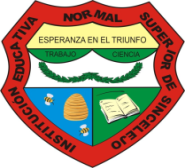 INSTITUCIÓN EDUCATIVA NORMAL SUPERIOR DE SINCELEJO
Un equipo de atletismo está entrenando para competir en la próxima maratón. La siguiente tabla presenta los tiempos registrados por algunos de los integrantes del equipo al dar una vuelta a la pista de entrenamiento.
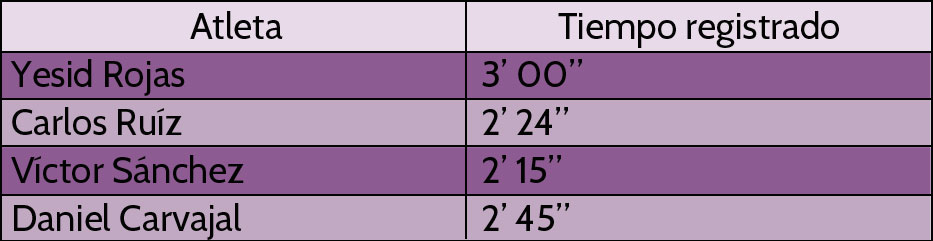 De seguir al mismo ritmo, y suponiendo que todos partieron del mismo punto, Carlos y Yesid se encontrarán en el punto de partida transcurridos
10 minutos.
B. 
12 minutos.
C. 
15 minutos.
D. 
18 minutos.
A.
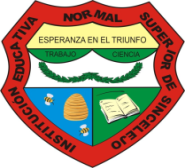 INSTITUCIÓN EDUCATIVA NORMAL SUPERIOR DE SINCELEJO
Un equipo de atletismo está entrenando para competir en la próxima maratón. La siguiente tabla presenta los tiempos registrados por algunos de los integrantes del equipo al dar una vuelta a la pista de entrenamiento.
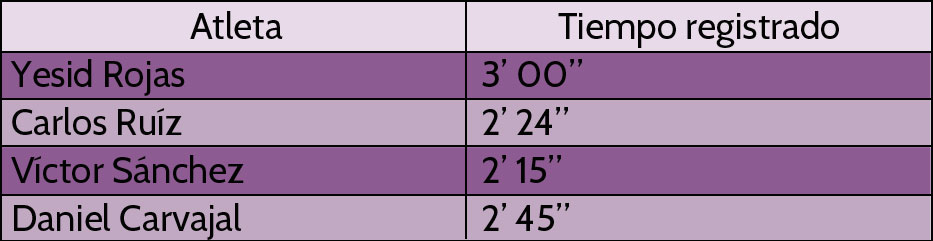 El entrenador ha calculado que un atleta en condiciones aceptables debería dar la vuelta en 155 segundos como máximo.  Es correcto afirmar que, en promedio, el equipo está
A. 
a un segundo de alcanzar una  condición aceptable
B. 
a 10 segundos de alcanzar una condición aceptable
C. 
en condiciones aceptables, 10 segundos por debajo del tiempo dado por el entrenador.
D. 
en condiciones aceptables, un segundo por debajo del tiempo dado por el entrenador.
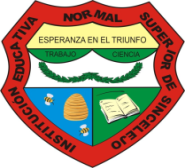 INSTITUCIÓN EDUCATIVA NORMAL SUPERIOR DE SINCELEJO 7º
Observa la tabla:
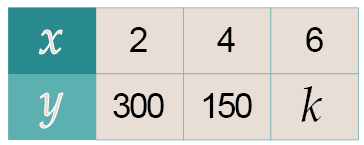 El valor que debe tomar  para que la relación de  y  sean inversamente proporcional es:
A. 
120
B. 
100
C. 
75
D. 
37,5
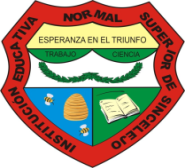 INSTITUCIÓN EDUCATIVA NORMAL SUPERIOR DE SINCELEJO
En el salón de clase hay 16 mujeres y 14 hombres. Si se va elegir a un estudiante como representante el salón ¿Cuál es la probabilidad que sea mujer?
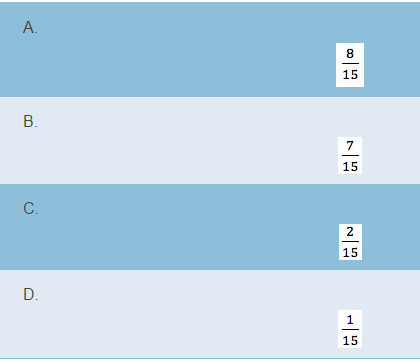 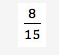 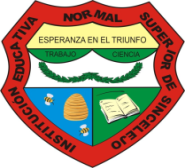 INSTITUCIÓN EDUCATIVA NORMAL SUPERIOR DE SINCELEJO
Jaime mira que las baldosas de un piso tiene la siguiente forma
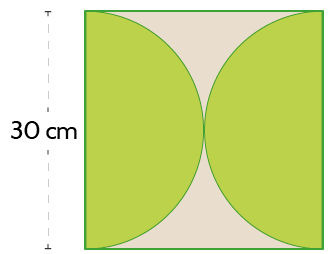 Si cada baldosa mide 30 cm x 30 cm , el área que tiene la parte menos sombreada de la baldosa es: 
A. 
225π cm2 - 900 cm2
B. 
225π cm2
C. 
900 cm2
D. 
900 cm2 - 225π cm2
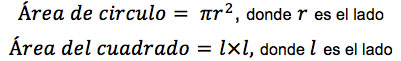 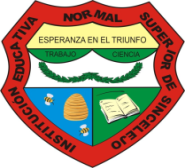 INSTITUCIÓN EDUCATIVA NORMAL SUPERIOR DE SINCELEJO
A partir de la información presentada en la siguiente tabla
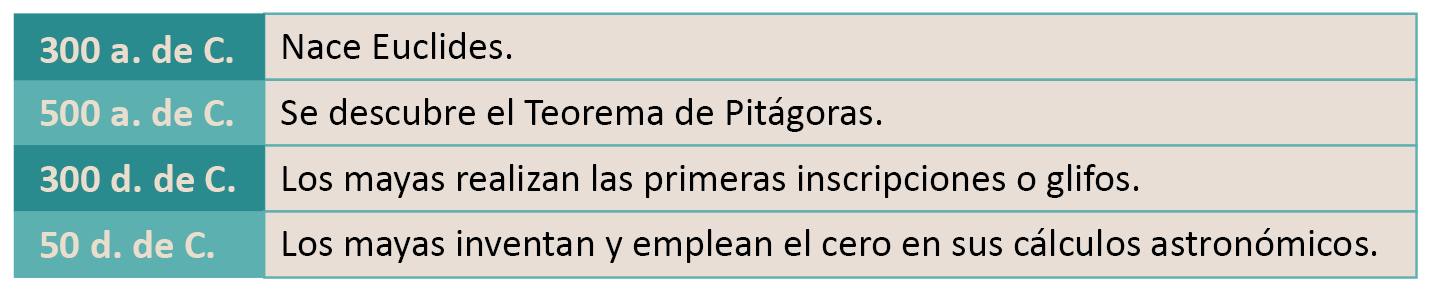 es posible concluir que
A. 
el nacimiento de Euclides se dio antes del descubrimiento del Teorema de Pitágoras.
B. 
el descubrimiento del Teorema de Pitágoras se llevó a cabo muchos años después que los mayas inventaran y emplearan el cero en sus cálculos astronómicos.
C. 
el nacimiento de Euclides se dio el mismo año que los mayas realizaron las primeras inscripciones o glifos.
D. 
Los mayas inventaron y emplearon el cero en sus cálculos astronómicos mucho antes que realizaran las primeras inscripciones o glifos.
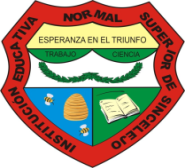 INSTITUCIÓN EDUCATIVA NORMAL SUPERIOR DE SINCELEJO
En una empresa la regla de estímulos es que por cada 3 días trabajado se otorga 1 bono. Juan ha trabajado 24 días.
¿Cuántos bonos debe recibir?
A. 
6
B. 
8
C. 
21
D. 
24
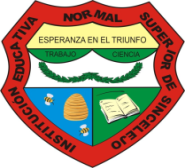 INSTITUCIÓN EDUCATIVA NORMAL SUPERIOR DE SINCELEJO
En una fiesta hay 12 mujeres y 8 hombres. La razón entre mujeres y hombres en la fiesta es:
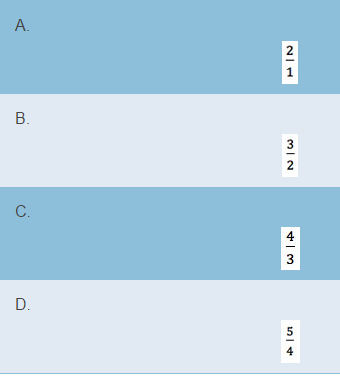 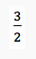 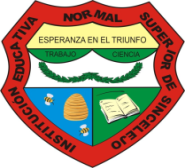 INSTITUCIÓN EDUCATIVA NORMAL SUPERIOR DE SINCELEJO
Observa el triángulo ABC y los segmentos FE y DG paraleles al lado BC
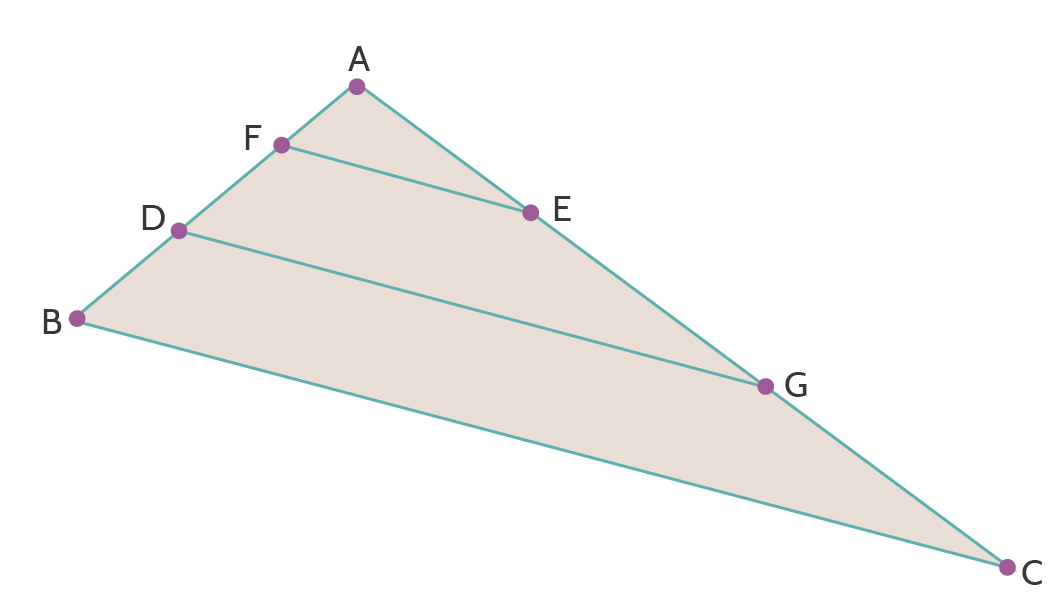 ¿Cuál de las siguientes afirmaciones es correcta?
A. 
El segmento AF es congruente al segmento AE. 
B. 
Los triángulos ADG y AFE son congruentes.
C. 
El segmento EG es paralelo al segmento DB
D. 
Los triángulos AFE y ABC son semejantes.
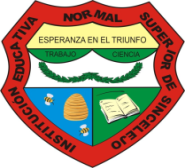 INSTITUCIÓN EDUCATIVA NORMAL SUPERIOR DE SINCELEJO
La siguiente gráfica ilustra el nivel de lluviosidad mes a mes de una ciudad durante el año 2014
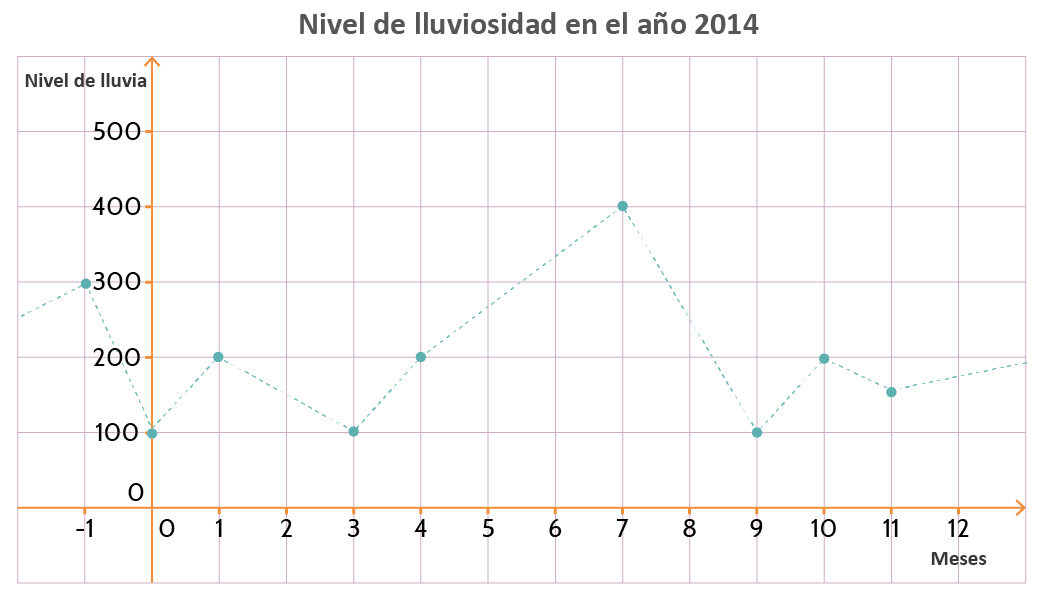 A partir de la gráfica se puede inferir que durante el año 2014, el nivel de lluvias en
A. 
abril corresponde a la tercera parte del mes de agosto.
B. 
enero y diciembre fue equivalente.
C. 
abril fue menor que en octubre.
D. 
julio fue el doble que en febrero.
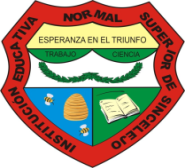 INSTITUCIÓN EDUCATIVA NORMAL SUPERIOR DE SINCELEJO
Juana tiene 24 lápices de colores en su cartuchera. Algunos lápices tienen colores diferentes y otros son del mismo color pero de diferente tono. Si Juana tiene tres lápices de diferentes tonos de color azul ¿Qué probabilidad tiene de sacar uno de estos lápices?
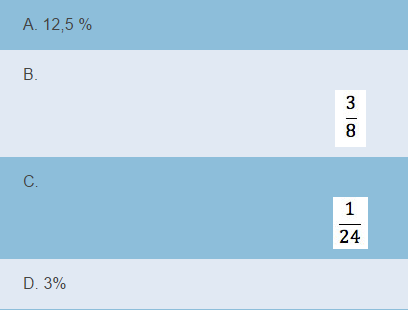 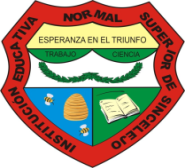 INSTITUCIÓN EDUCATIVA NORMAL SUPERIOR DE SINCELEJO
Camilo registra en una tabla los puntajes que han obtenido durante cinco lanzamientos consecutivos de un dado.
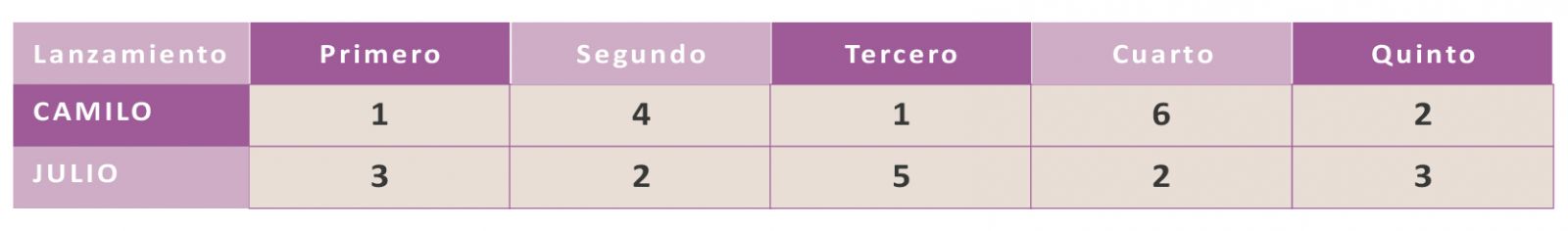 De acuerdo con la información de la tabla, en un sexto lanzamiento:
A. 
Es más probable que Camilo saque un 1.
B. 
Es más probable que Julio saque un 3.
C. 
Tiene la misma probabilidad sacar cualquier número. 
D. 
Es menos probable que alguien saque un 4.
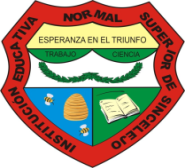 INSTITUCIÓN EDUCATIVA NORMAL SUPERIOR DE SINCELEJO
En una caja se ponen las letras de la palabra paralelepípedo
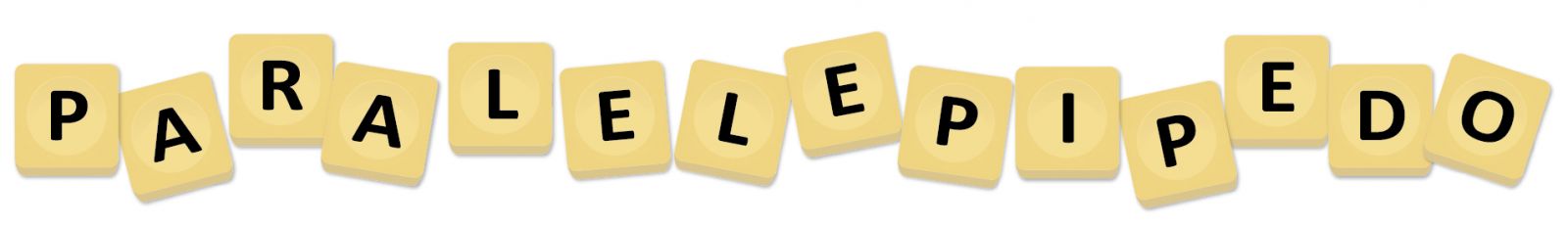 l extraer de la caja una letra NO se puede concluir que 
A. 
la probabilidad de sacar una vocal es la misma que sacar una consonante.
B. 
es menos probable sacar la vocal I que la vocal A.
C. 
la probabilidad de sacar la letra P es la misma que sacar la vocal E.
D. 
es más probable sacar la consonante L que la vocal E.
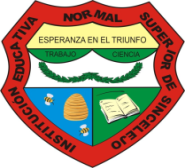 INSTITUCIÓN EDUCATIVA NORMAL SUPERIOR DE SINCELEJO
6 obreros pintan una pared en 4 horas. ¿Cuántas horas tardarán 2 obreros haciendo el mismo trabajo?
A. 
2
B. 
6
C. 
8
D. 
12
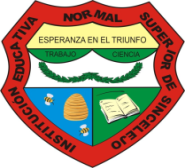 INSTITUCIÓN EDUCATIVA NORMAL SUPERIOR DE SINCELEJO
Observa las siguiente figuras
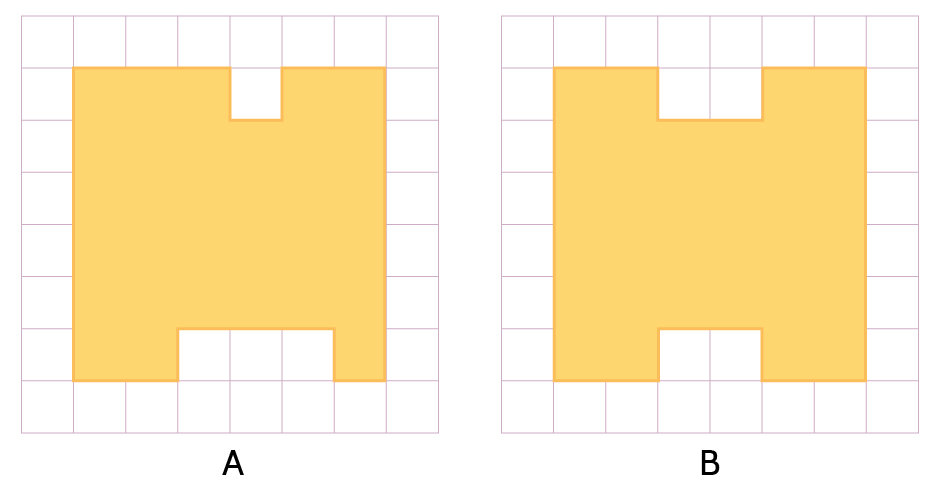 ¿Qué se puede decir de las figuras A y B?
A. 
Las figuras A y B tienen la misma área y el mismo perímetro.
B. 
Las figuras A y B tienen la misma área pero distinto perímetro.
C. 
Las figuras A y B tienen el mismo perímetro pero distintas áreas.
D. 
Las figuras A y B tienen distintas áreas y distintos perímetros.
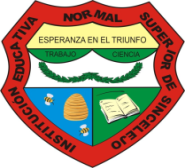 INSTITUCIÓN EDUCATIVA NORMAL SUPERIOR DE SINCELEJO
En el gráfico se presentan las temperaturas registradas en un día a las 6 am, en diferentes capitales del mundo.
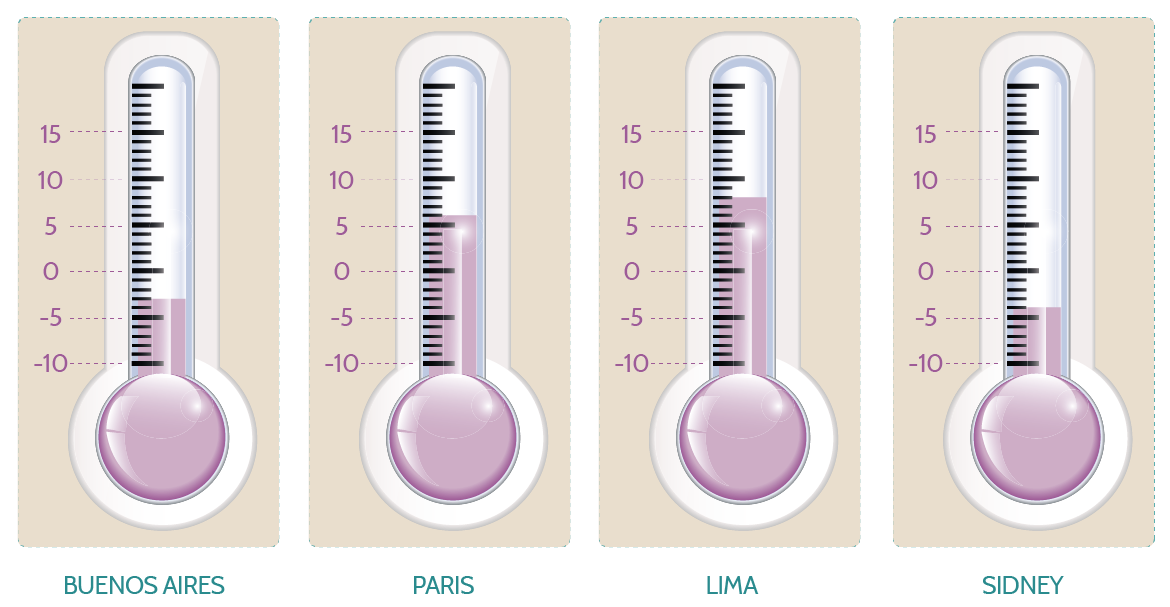 Si durante ese día en Buenos Aires y Sidney aumenta la temperatura alrededor de 2°C por hora, y en Paris y Lima disminuye 1°C aproximadamente por hora; las dos ciudades cuya temperatura es la misma a las 10 am son
A. 
Buenos Aires y París.
B. 
Lima y Sidney.
C. 
Buenos Aires y Sidney.
D. 
Lima y París.
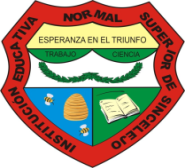 INSTITUCIÓN EDUCATIVA NORMAL SUPERIOR DE SINCELEJO
A continuación se muestra una secuencia de triángulos formados por letras X y O.
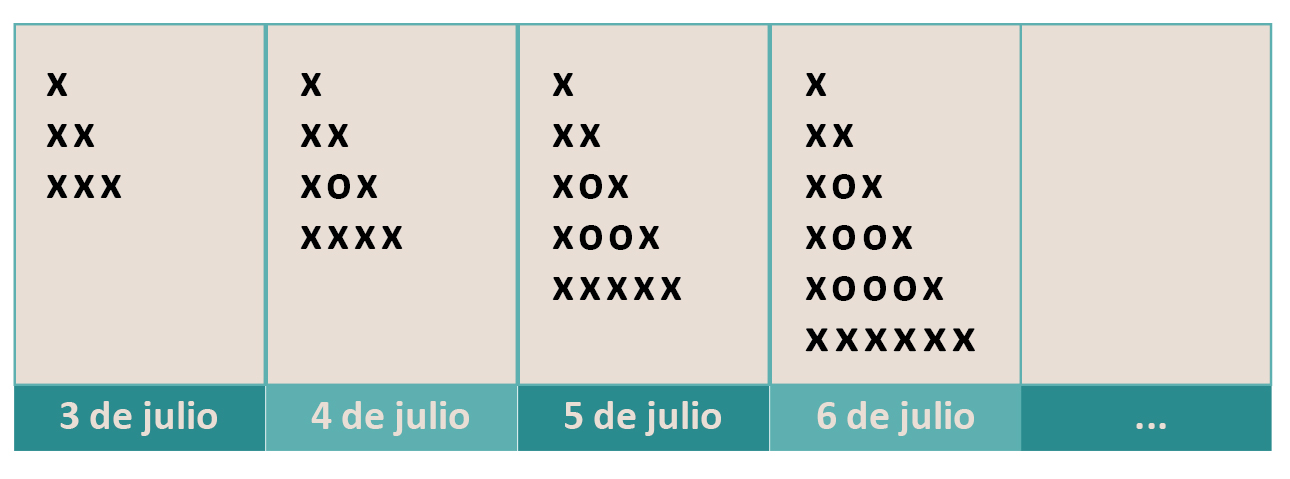 ¿Cuántas letras x hay en el triángulo que corresponde al 20 de julio?
A. 
42
B. 
58
C. 
69
D. 
62
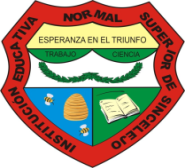 INSTITUCIÓN EDUCATIVA NORMAL SUPERIOR DE SINCELEJO
Camilo juega a los dados con su hermano Julio. Camilo quiere ganarle a Julio y por eso le dice que ganará el juego quien obtenga un número par al lanzar un dado. Cada uno puede hacer sólo un lanzamiento. ¿Cuál de las siguientes afirmaciones es correcta?
A. 
Camilo no ganará a Julio porque es más probable obtener un número impar.
B. 
Julio ganará a Camilo porque es más probable él saque un número par.
C. 
sacar un número par o impar es igual de probable.
D. 
sacar un número impar tiene el doble de la probabilidad de sacar uno par.
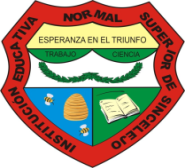 INSTITUCIÓN EDUCATIVA NORMAL SUPERIOR DE SINCELEJO
Carolina tiene un terreno de 15 m de largo por 60 m de ancho. Ella desea extender el ancho de su terreno 20 m. Como muestra la figura:
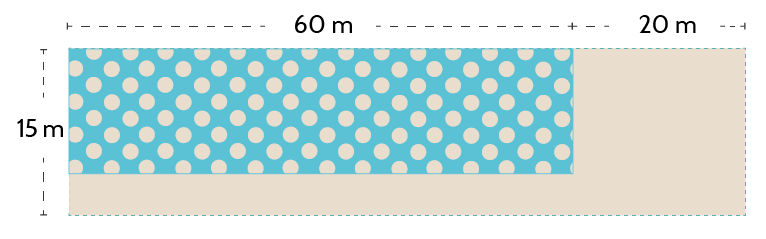 ¿Cuántos metros de largo debe extender su terreno para que conserve la misma proporción que se extendió de ancho.?
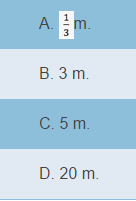 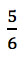 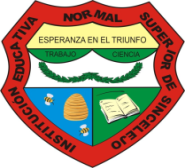 INSTITUCIÓN EDUCATIVA NORMAL SUPERIOR DE SINCELEJO
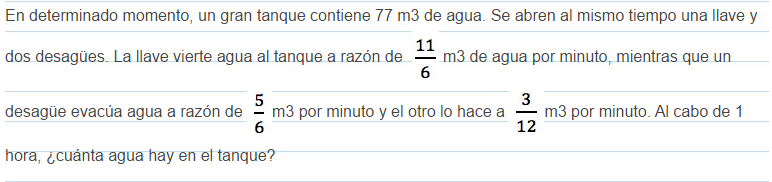 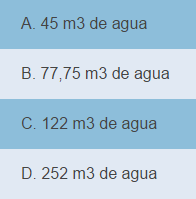 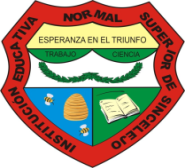 INSTITUCIÓN EDUCATIVA NORMAL SUPERIOR DE SINCELEJO
Julián y Daniela están jugando Astucia Naval, un juego de estrategia cuyo objetivo consiste en hundir los diez (10) barcos del oponente.
Cada jugador tiene una flotilla de barcos compuesta por:
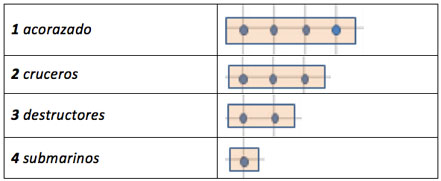 Para iniciar el juego, cada jugador coloca sus barcos en las casillas del tablero (Un plano cartesiano). El primer jugador dice las coordenadas a la cual desea atacar, si en las coordenadas se encuentra un barco o parte de él, entonces el barco recibe el daño y el jugador da una nueva coordenada.
Si en las coordenadas no se encuentra un barco, entonces el otro jugador dice "AGUA" y habrá fallado el tiro y cederá el turno a su oponente.

Cuando un barco ha recibido un daño en cada casilla que ocupa, entonces se debe decir "BARCO HUNDIDO".
Gana el jugador que hunda primero los 10 barcos de su enemigo.

Julián desea ubicar estratégicamente su flotilla, inicia ubicando un crucero tal como se muestra en la figura.
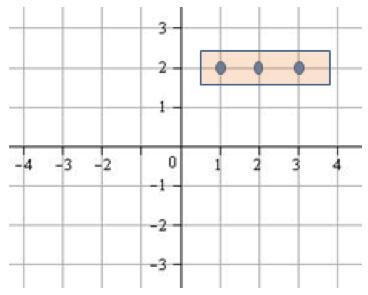 El segundo crucero quiere que sea el reflejo del primero con el eje x, y lo ubica así:
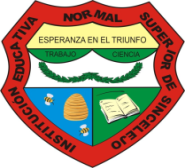 INSTITUCIÓN EDUCATIVA NORMAL SUPERIOR DE SINCELEJO
El segundo crucero quiere que sea el reflejo del primero con el eje x, y lo ubica así:
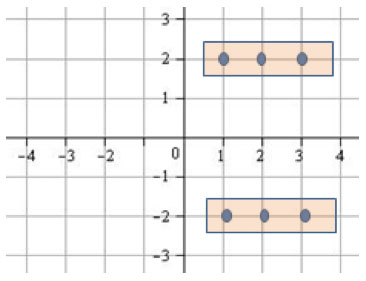 La ubicación del nuevo crucero es
A. 
correcta, porque para reflejar con el eje x se mantienen las ordenadas y se cambian lasabscisas por el inverso aditivo.
B. 
incorrecta, porque la ubicación corresponde al reflejo del primer crucero con el eje y.
C. 
correcta, porque para reflejar con el eje x se mantienen las abscisas y se cambian lasordenadas por el inverso aditivo.
D. 
incorrecta, porque la ubicación corresponde a la rotación del primer crucero con elorigen.
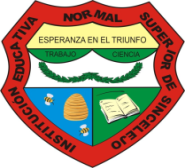 INSTITUCIÓN EDUCATIVA NORMAL SUPERIOR DE SINCELEJO
Se lanzan dos dados. ¿Cuál es la probabilidad que la suma de los dos valores resultantes sea un número primo?
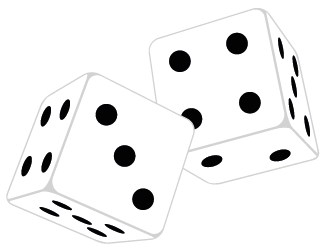 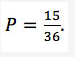 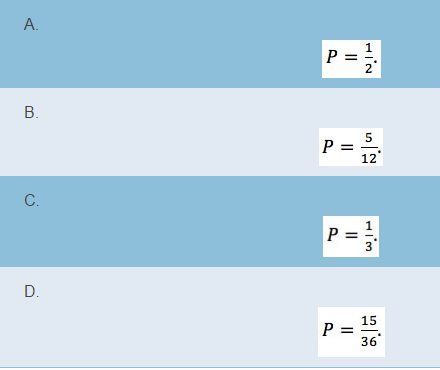 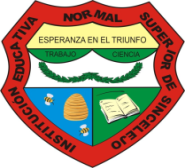 INSTITUCIÓN EDUCATIVA NORMAL SUPERIOR DE SINCELEJO 5º
Observa la siguiente figura:
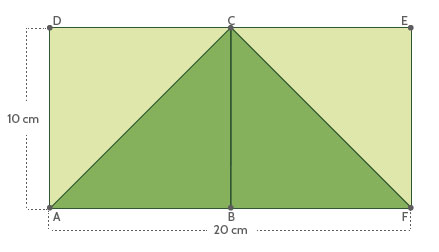 ¿Cuál es el área del triángulo ACF si las dimensionadas dadas inicialmente se disminuyen a la mitad?
A. 
25 cm2
B. 
50 cm2
C. 
100 cm2
D. 
200 cm2
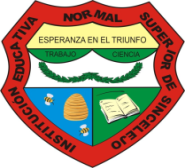 INSTITUCIÓN EDUCATIVA NORMAL SUPERIOR DE SINCELEJO
Observa la siguiente figura:
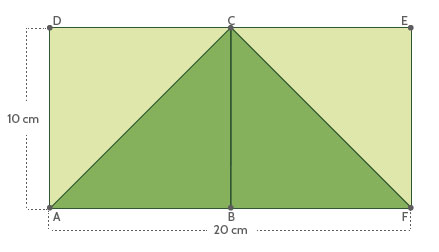 ¿Cuál de las siguientes afirmaciones no es correcta?
A. 
el área del triángulo AFC es igual al dos veces el área del triángulo ABC.
B. 
el área del trapecio AFEC es igual a tres veces el área del triángulo BFC.
C. 
el área del cuadrado BFEC es igual a dos veces el área del triángulo ACD
D. 
el área del rectángulo AFED es igual a dos veces el área del triángulo FEC
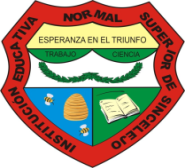 INSTITUCIÓN EDUCATIVA NORMAL SUPERIOR DE SINCELEJO
Paola está lanzando un dado
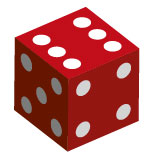 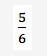 ¿Cuál es la probabilidad de sacar un número mayor o igual a 2?
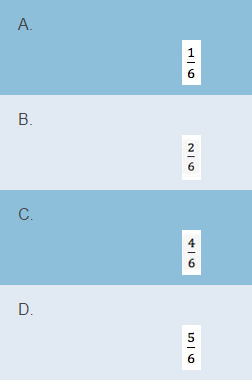 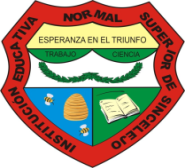 INSTITUCIÓN EDUCATIVA NORMAL SUPERIOR DE SINCELEJO
Paola está lanzando un dado
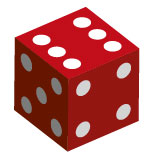 ¿Cuál de los siguientes casos es el menos probable si se lanza el dado 1 sóla vez? 
A. 
Sacar un número par.
B. 
Sacar un número menor que 4.
C. 
Sacar un número impar.
D. 
Sacar un número múltiplo de 3.
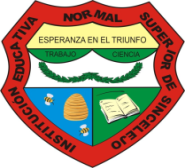 INSTITUCIÓN EDUCATIVA NORMAL SUPERIOR DE SINCELEJO
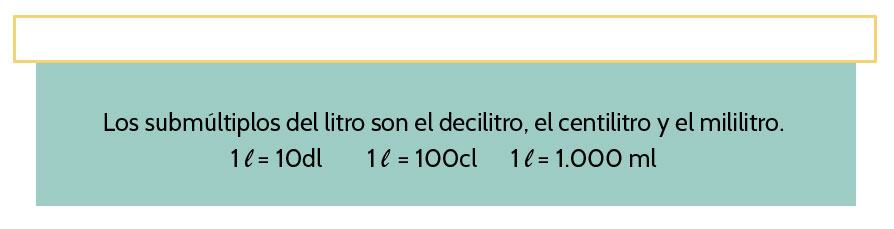 A partir de la información presentada es correcto afirmar
 
A. 
para pasar de ℓ a dℓ se tiene que multiplicar por 10.
B. 
para pasar de ℓ a cℓ se tiene que multiplicar por 1.000.
C. 
para pasar de mℓ a ℓ se tiene que dividir entre 10.
D. 
para pasar de cℓ a ℓ se tiene que multiplicar por 100.
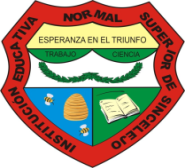 INSTITUCIÓN EDUCATIVA NORMAL SUPERIOR DE SINCELEJO
Luis necesita comprar unos quesos para preparar una comida especial. Al llegar al supermercado observa la siguiente tabla:
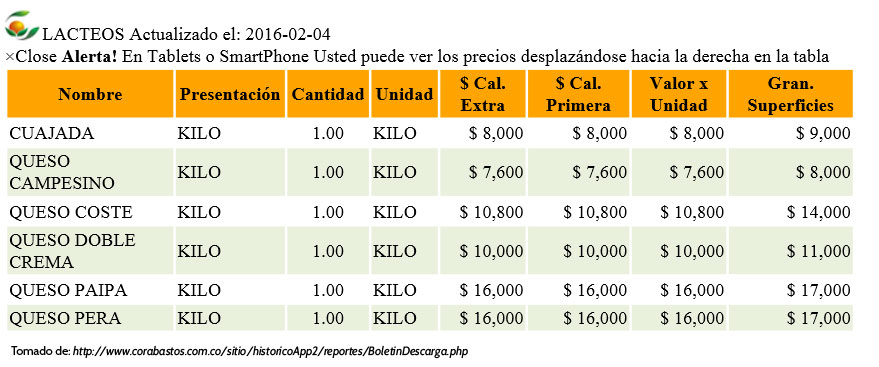 De las siguientes afirmaciones que hizo Luis, ¿cuál no es correcta?
A. 
con lo que cuesta 1 kilo de queso pera puedo comprar 2 kilos de queso campesino.
B. 
con lo que cuestan 5 kilos de queso doble crema puedo comprar 4 kilos de cuajada
C. 
con lo que cuesta 1 kilo de queso paipa puedo comprar 1 kilo de cuajada y 1 kilo de queso campesino.
D. 
con lo que cuestan 3 kilos de queso doble crema puedo comprar 2 kilos de queso paipa.
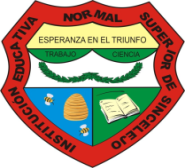 INSTITUCIÓN EDUCATIVA NORMAL SUPERIOR DE SINCELEJO
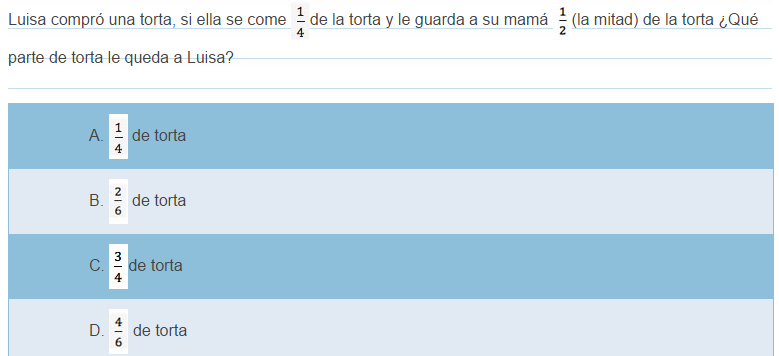 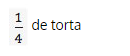 INSTITUCIÓN EDUCATIVA NORMAL SUPERIOR DE SINCELEJO
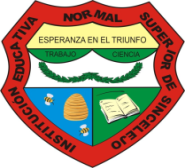 En clase de matemática la maestra presenta los siguientes cuatro números:
  
¿Cuál de las siguientes afirmaciones es correcta?
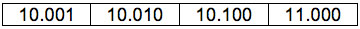 ¿Cuál de las siguientes afirmaciones es correcta?
A. 
todos los cuatro números tienen la misma cantidad de decenas
B. 
todos los cuatro números tienen la misma cantidad de centenas
C. 
todos los cuatro números tienen la misma cantidad de unidades mil
D. 
todos los cuatro números tienen la misma cantidad de decenas de mil
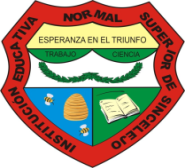 INSTITUCIÓN EDUCATIVA NORMAL SUPERIOR DE SINCELEJO
Observa la siguientes secuencia:
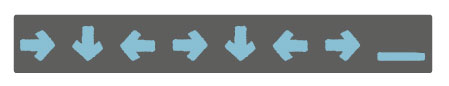 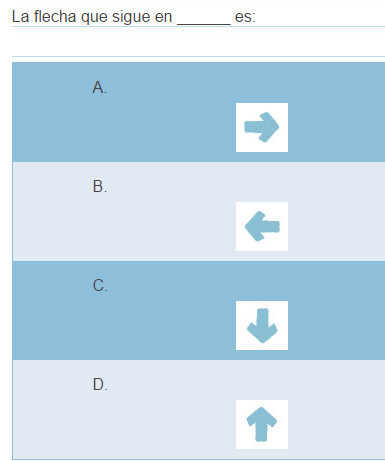 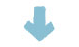 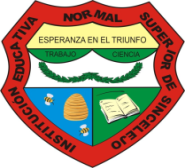 INSTITUCIÓN EDUCATIVA NORMAL SUPERIOR DE SINCELEJO
la superficie de un terreno.
100 m2 puede corresponder a la medida de:
A. 
la distancia  entre dos objetos.
B. 
la superficie de un terreno. 
C. 
la cantidad de líquido en una botella.
D. 
el volumen que ocupa una caja.
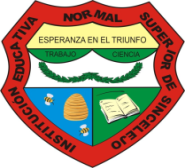 INSTITUCIÓN EDUCATIVA NORMAL SUPERIOR DE SINCELEJO
Observa la siguiente figura
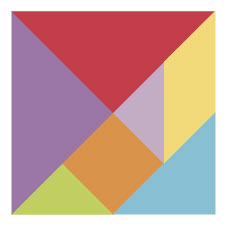 Las piezas que conforman la figura son
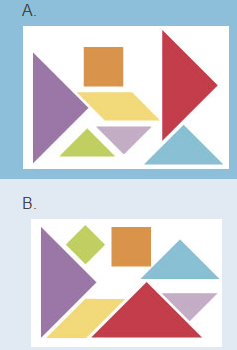 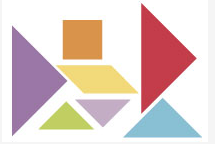 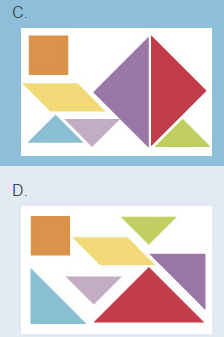 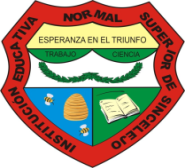 INSTITUCIÓN EDUCATIVA NORMAL SUPERIOR DE SINCELEJO
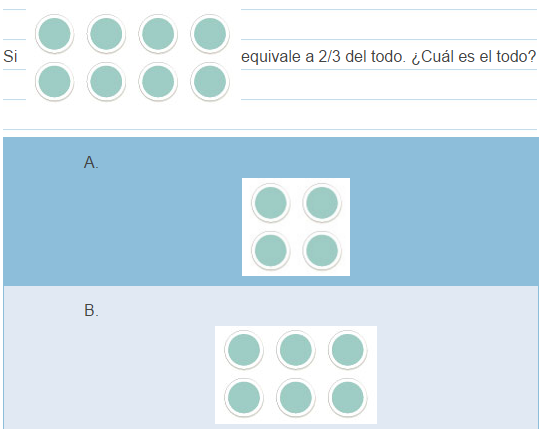 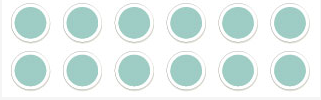 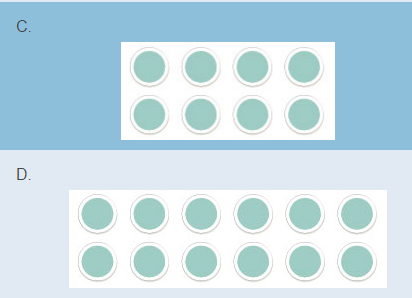 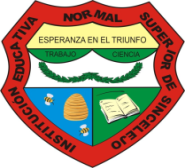 INSTITUCIÓN EDUCATIVA NORMAL SUPERIOR DE SINCELEJO
El papá de Pablo va a colocar en el baño baldosas que miden 30cm×30cm
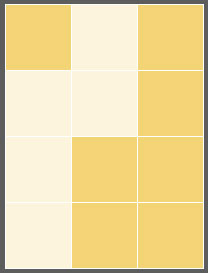 Si en la superficie del piso caben 12 baldosas como se muestra en la figura, el perímetro (medida del contorno) de la habitación es:
A. 
10.800 cm
B. 
420 cm
C. 
1.440 cm
D. 
210 cm
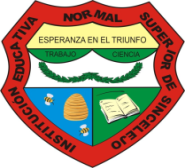 INSTITUCIÓN EDUCATIVA NORMAL SUPERIOR DE SINCELEJO
Diana y Alberto tienen cada uno una botella de gaseosa.
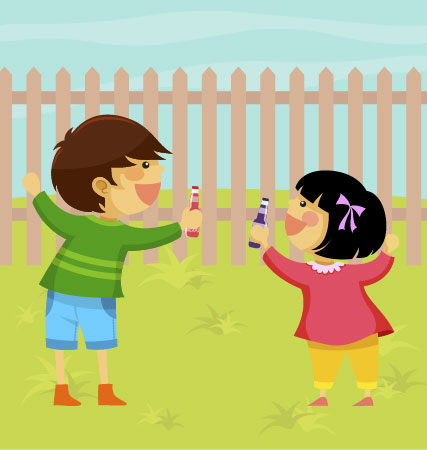 Diana dice que ha bebido tres cuartos de su botella y Alberto indica que ha tomado cinco cuartos de la suya.
¿Cuál de los dos está equivocado?
A. 
Diana, porque no termino de tomarse toda la gaseosa.
B. 
Alberto, porque la fracción cinco cuartos es impropia.
C. 
Diana, porque la fracción tres cuartos es propia.
D. 
Alberto, porque tomó un poco más del contenido de la gaseosa.
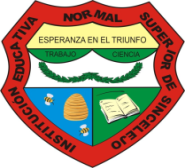 INSTITUCIÓN EDUCATIVA NORMAL SUPERIOR DE SINCELEJO
Alberto y Andrés están jugando con un dado que tiene ocho caras iguales,  el dado en sus caras tiene marcado un número del 1 al 8, como el que se muestra a continuación:
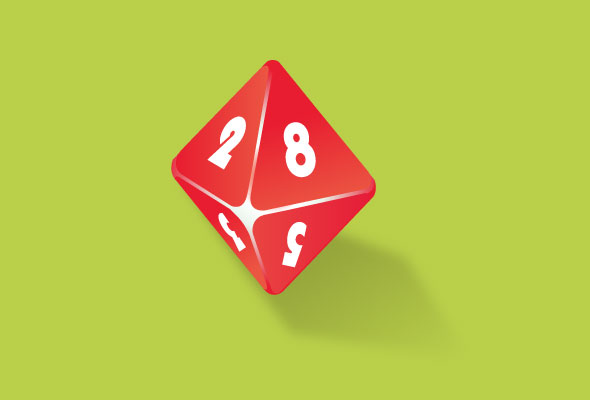 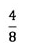 ¿Cuál es la probabilidad de que al tirar el dado, la cara que queda tapada sea un número par?
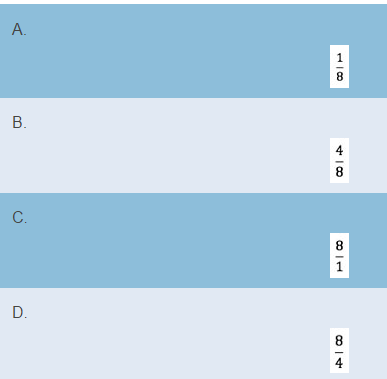 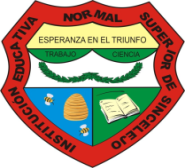 INSTITUCIÓN EDUCATIVA NORMAL SUPERIOR DE SINCELEJO
Juliana ha reunido en la semana cierta cantidad de monedas como se muestra en la figura y quiere comprar un helado.
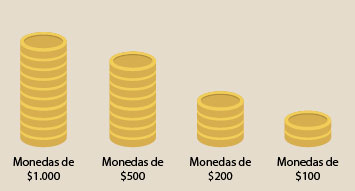 Si Juliana debe pagar en la heladería $7.800, ¿Cómo podría pagar?
A. 
8 monedas de $1.000, 1 moneda de $500, 1 moneda de $200 y 1 moneda de $100
B. 
6 monedas de $1.000, 3 moneda de $500, 2 moneda de $200 y 1 moneda de $100
C. 
4 monedas de $1.000, 7 moneda de $500, 1 moneda de $200 y 1 moneda de $100
D. 
4 monedas de $1.000, 8 moneda de $500, 1 moneda de $200 y 1 moneda de $100
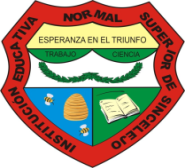 INSTITUCIÓN EDUCATIVA NORMAL SUPERIOR DE SINCELEJO
Fabio y su hermana Sandra están coleccionando llaveros. Sandra tiene 25 llaveros y Fabio tiene 7 llaveros más que su hermana.
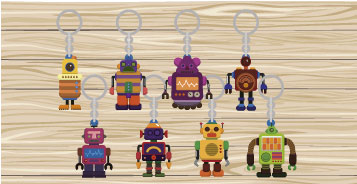 ¿Cuántos llaveros tienen entre los dos?
A. 
18
B. 
32
C. 
43
D. 
57
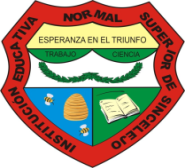 INSTITUCIÓN EDUCATIVA NORMAL SUPERIOR DE SINCELEJO
Lee el siguiente texto:Los niveles de lluvia en ColombiaEn Colombia los niveles de lluvia son muy variables, con promedios que van desde los 500mm anuales en la Guajira (muy seco), hasta los 12.000mm anuales en algunas regiones del Chocó (extremadamente lluvioso). En la región Caribe las lluvias registran niveles entre 500 y 2000mm al año, siendo una de las zonas más secas en el país. Los Llanos Orientales y la Orinoquía presentan niveles muy variables de precipitación que pueden ir desde los 1500mm al año hasta los 3500mm al año; mientras que en la Amazonía existen registros de 3000mm a 4000mm anuales.Recuperado de: http://comunidadplanetaazul.com/agua/sabias-que/los-niveles-de-lluvia-en-colombia/ 
Del anterior texto podemos inferir que 6.000 mm de lluvia al año corresponde a una región 
 
A. 
seca
B. 
extremadamente lluvioso
C. 
extremadamente seca
D. 
moderadamente lluviosa
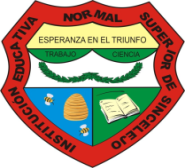 INSTITUCIÓN EDUCATIVA NORMAL SUPERIOR DE SINCELEJO
Marlene, tiene una tómbola con bolas de color amarillo, azul, rojo y verde
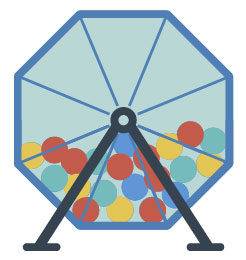 A partir de la información presentada en la gráfica se puede afirmar que 
A. 
sacar una bola roja es menos probable que sacar una bola azul.
B. 
sacar una bola verde es menos probable que sacar una bola azul.
C. 
sacar una bola azul es más probable que sacar una bola amarilla.
D. 
sacar una bola amarilla es más probable que sacar una bola azul.
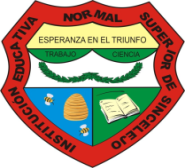 INSTITUCIÓN EDUCATIVA NORMAL SUPERIOR DE SINCELEJO
En la heladería “Polo Norte” venden los siguientes 4 sabores  helado:
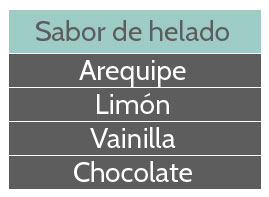 Si Julia pide un helado de 2 sabores distintos ¿Cuántas posibilidades tiene para escoger?
A. 
12 posibilidades 
B. 
8 posibilidades
C. 
16 posibilidades
D. 
6 posibilidades
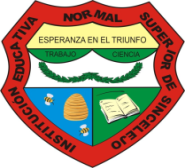 INSTITUCIÓN EDUCATIVA NORMAL SUPERIOR DE SINCELEJO 3º
una caja contiene dulces de distintos sabores. Hay 20 de fresa, 10 de chocolate, 5 de mora y 15 de leche.
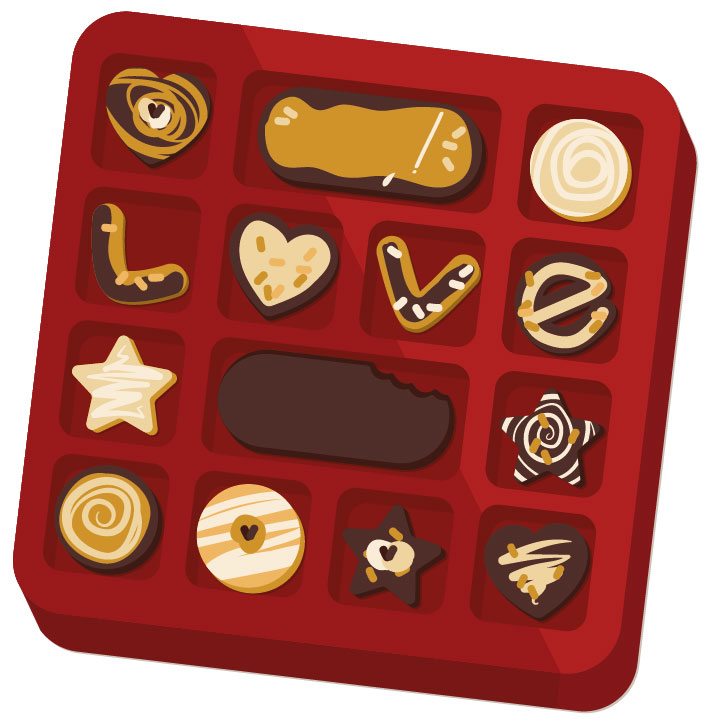 Una igualdad que se puede representar con estas cantidades de dulces es
 
A. 
10 + 5 = 15 + 20 
B. 
20 + 10 = 5 + 15
C. 
20 + 15 = 10 + 5
D. 
20 + 5 = 10 + 15
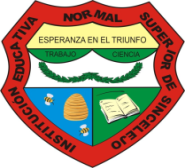 INSTITUCIÓN EDUCATIVA NORMAL SUPERIOR DE SINCELEJO
una caja contiene dulces de distintos sabores. Hay 20 de fresa, 10 de chocolate, 5 de mora y 15 de leche.
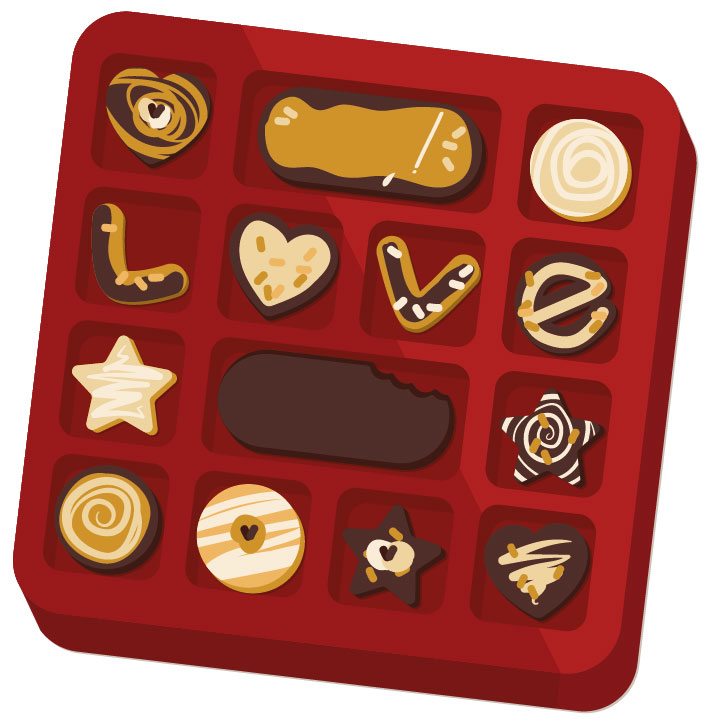 Diego sacó un dulce de la caja, es más probable que éste sea de
A. 
fresa
B. 
chocolate
C. 
mora
D. 
leche
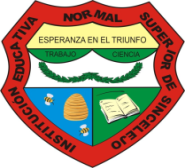 INSTITUCIÓN EDUCATIVA NORMAL SUPERIOR DE SINCELEJO
A continuación se registra la información de las paletas que vendió la heladería Fruticrema del lunes al sábado de la semana pasada:
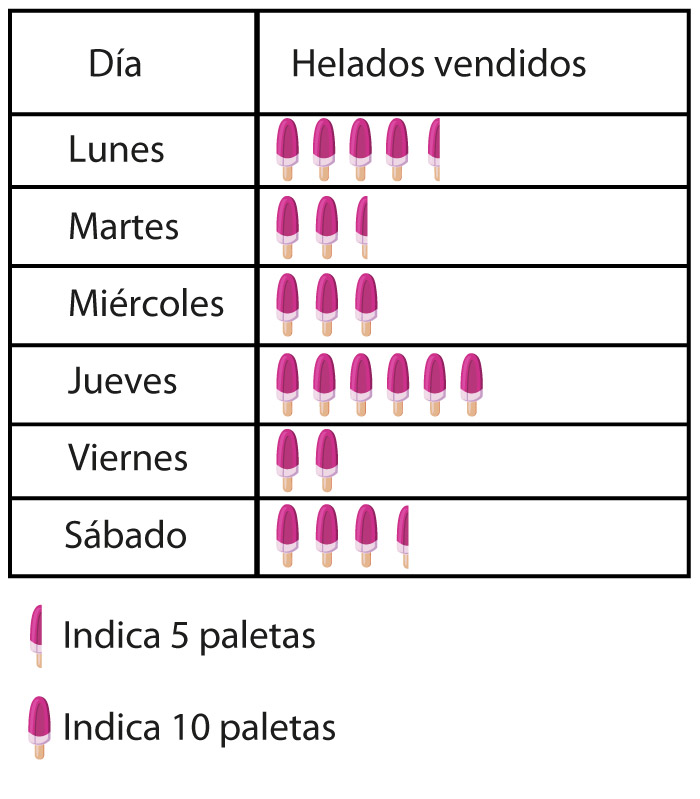 ¿Cuántas paletas en total se vendieron entre lunes y martes?
A. 
7
B. 
45
C. 
70
D. 
100
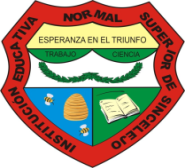 INSTITUCIÓN EDUCATIVA NORMAL SUPERIOR DE SINCELEJO
A continuación se registra la información de las paletas que vendió la heladería Fruticrema del lunes al sábado de la semana pasada:
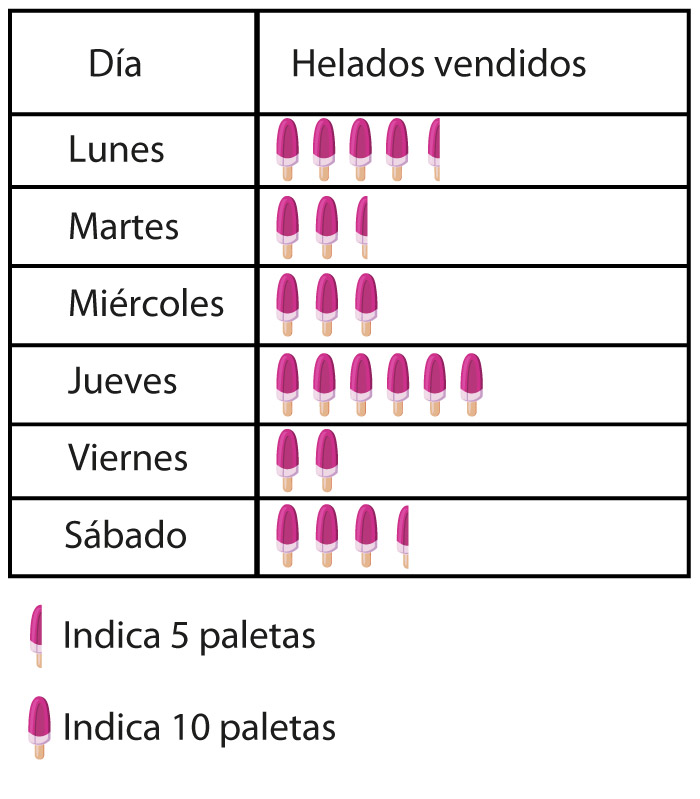 ¿Qué día se vendieron más paletas?
A. 
Lunes
B. 
Jueves
C. 
Sábado
D. 
Viernes
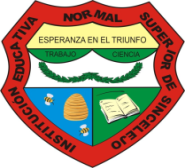 INSTITUCIÓN EDUCATIVA NORMAL SUPERIOR DE SINCELEJO
En la floristería de Doña Margarita se venden decenas y docenas de rosas. Las decenas a $18.000 y las docenas a $20.000.
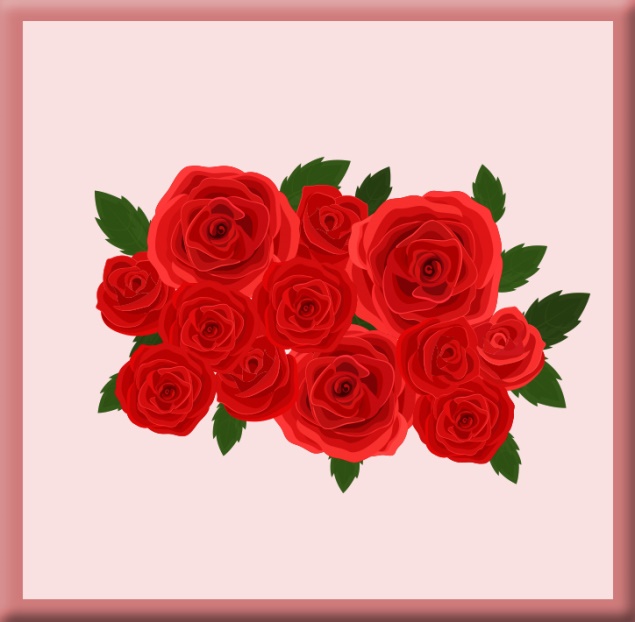 El precio de 10 decenas equivale al de
A. 
10 docenas.
B. 
9 docenas.
C. 
8 docenas.
D. 
6 docenas.
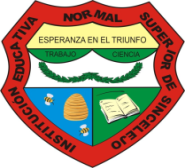 INSTITUCIÓN EDUCATIVA NORMAL SUPERIOR DE SINCELEJO
En la floristería de Doña Margarita se venden decenas y docenas de rosas. Las decenas a $18.000 y las docenas a $20.000.
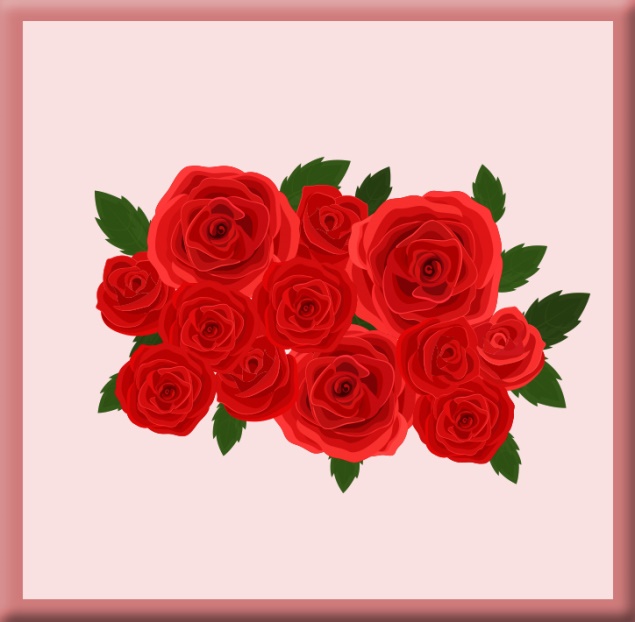 Lina afirma que el costo por unidad es el mismo si se compra una docena que si se compra una decena. Esta afirmación es
A. 
falsa, porque los precios serían $1.800 y $2.000 
B. 
falsa, porque los precios serían $1.800 y $1.667
C. 
verdadera, porque el precio por unidad sería $1.800
D. 
verdadera, porque el precio por unidad sería $2.000
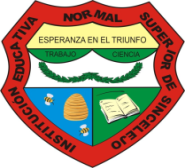 INSTITUCIÓN EDUCATIVA NORMAL SUPERIOR DE SINCELEJO
Observa la secuencia
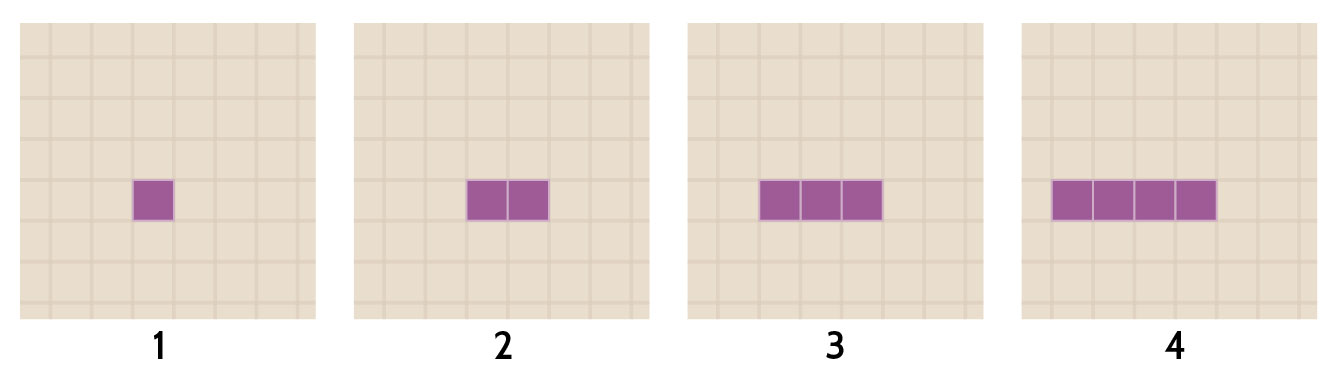 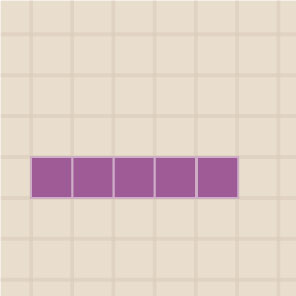 ¿Cuál es la figura que sigue?
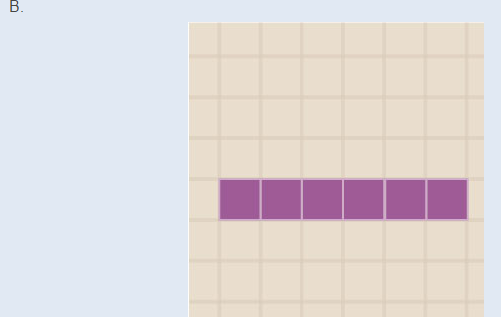 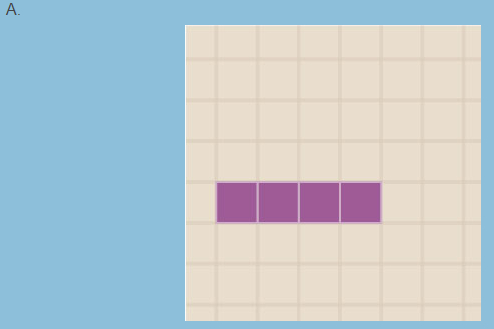 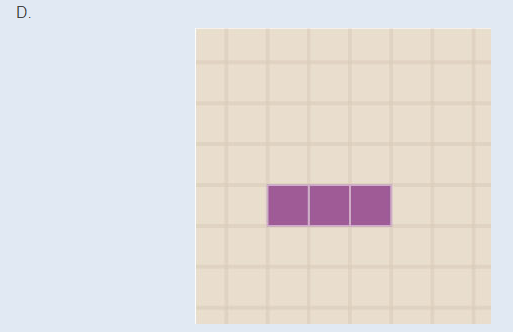 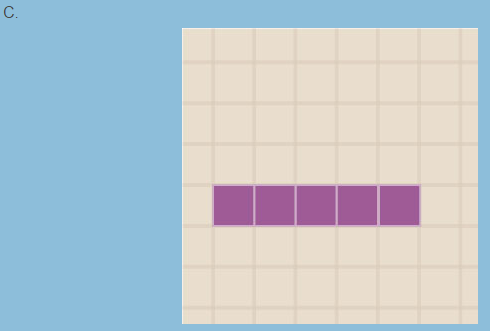 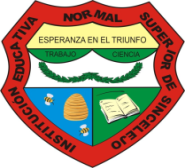 INSTITUCIÓN EDUCATIVA NORMAL SUPERIOR DE SINCELEJO
La figura representa cuatro cajas que contienen bolas de color azul y amarillo.
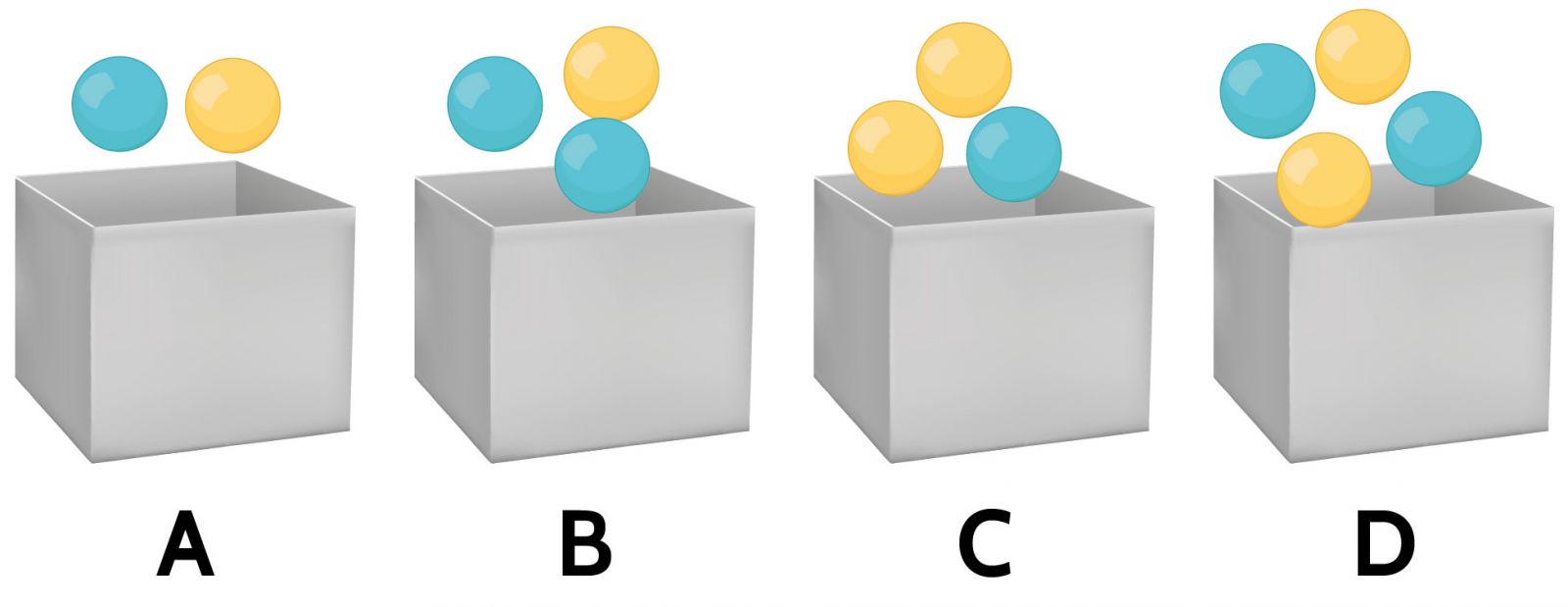 A partir de la información presentada se puede concluir que
A. 
es más fácil obtener bolas amarillas en A que en B.
B. 
es más fácil obtener bolas amarillas en B que en D.
C. 
es más fácil obtener bolas amarillas en A que en C.
D. 
es más fácil obtener bolas amarillas en B que en C.
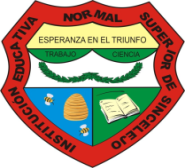 INSTITUCIÓN EDUCATIVA NORMAL SUPERIOR DE SINCELEJO
El siguiente mapa representa el barrio donde vive Diana.
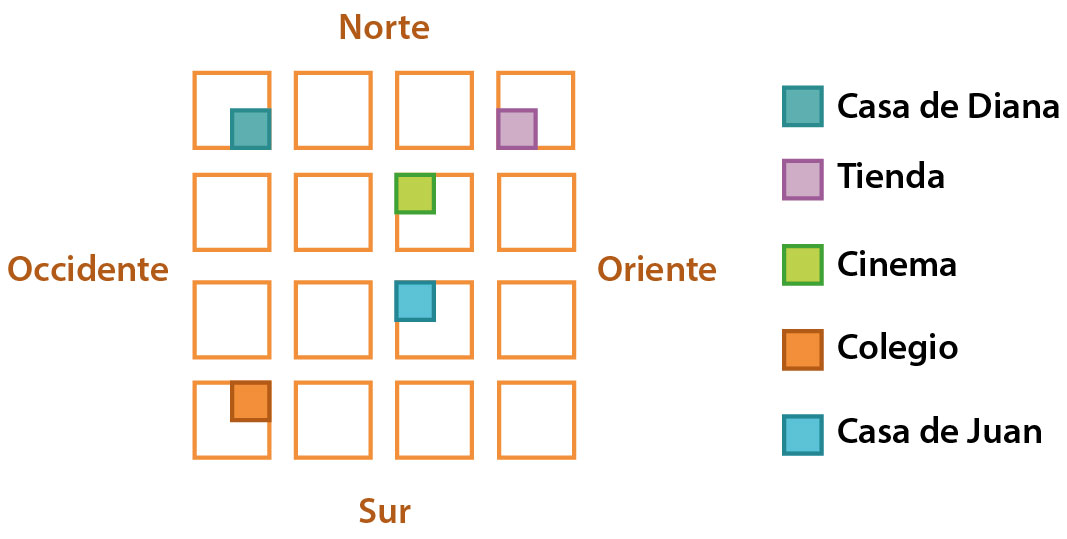 Desde la casa de Diana, el cinema queda a
A. 
tres cuadras al sur y una al occidente.
B. 
una cuadra al oriente y una al norte.
C. 
una cuadra al norte y dos al oriente.
D. 
dos cuadras al oriente y una al sur.
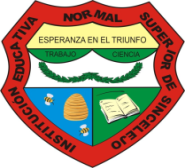 INSTITUCIÓN EDUCATIVA NORMAL SUPERIOR DE SINCELEJO
María se encuentra en la carrera 2 con  calle 3  y debe caminar 2 cuadras hacia el sur y 3 hacia el oriente para encontrarse con su hermano
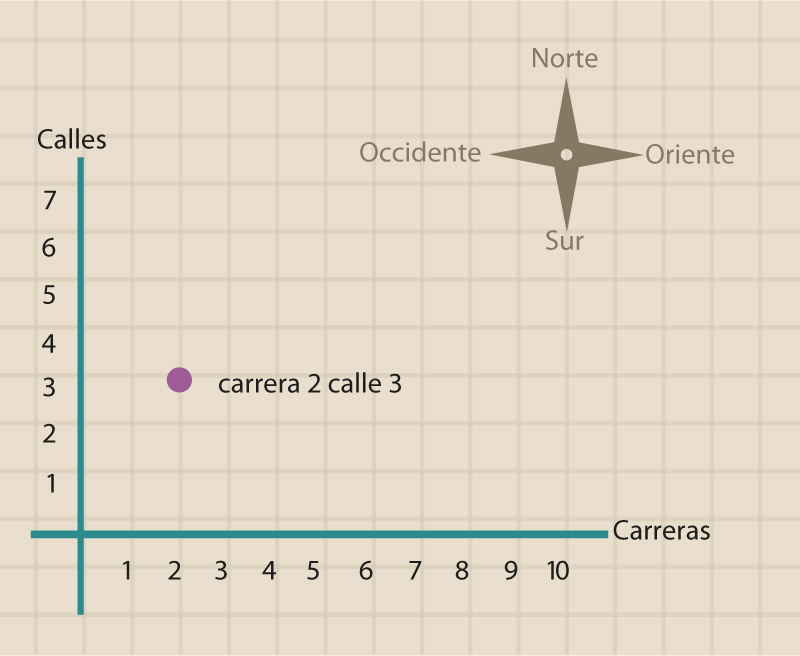 ¿Dónde se van a encontrar María y su hermano?
A. 
Carrera 5 con calle 1
B. 
Carrera 5 con calle 5
C. 
Carrera 0 con calle 1
D. 
Carrera 1 con calle 5
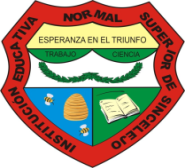 INSTITUCIÓN EDUCATIVA NORMAL SUPERIOR DE SINCELEJO
Gepetto construye bicicletas, automóviles y trenes de madera.
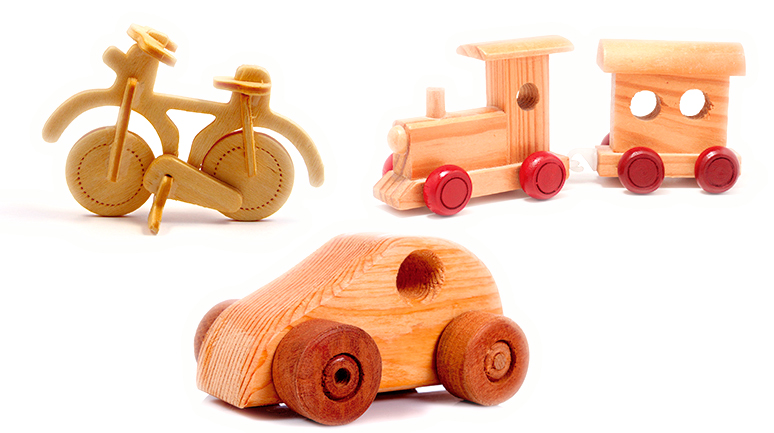 Las bicicletas tienen 2 ruedas, los automóviles 4 ruedas y los trenes 8 ruedas. Si tiene que entregar un pedido de 5 bicicletas, 2 automóviles y 5 trenes, el número de ruedas que debe construir es 
A. 
14
B. 
12
C. 
28
D. 
58
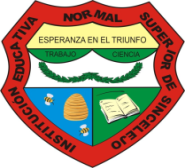 INSTITUCIÓN EDUCATIVA NORMAL SUPERIOR DE SINCELEJO
Observa la siguiente pecera.
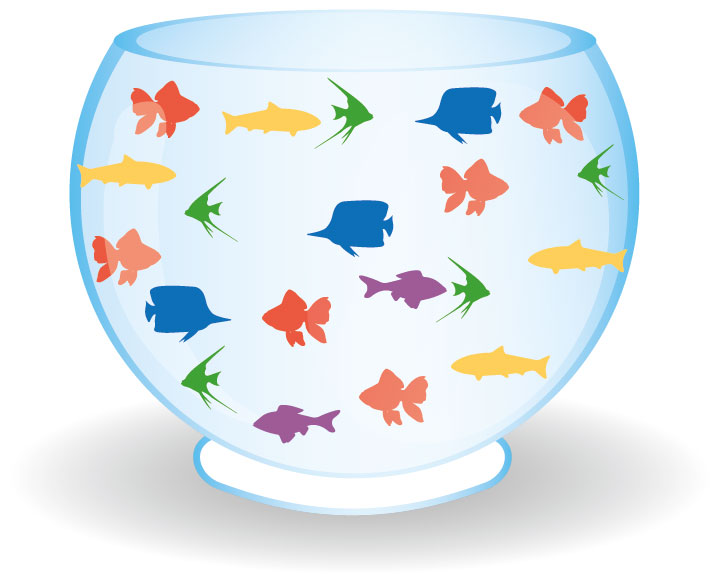 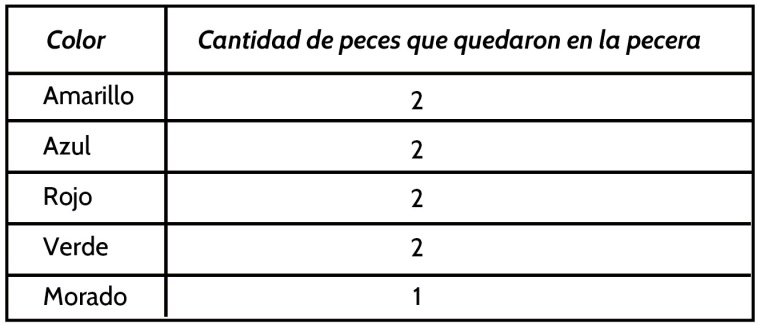 La tabla que representa la cantidad de peces que quedaron en la pecera es
El dueño de la pecera vende a Teresa una cantidad de peces, representados en la siguiente figura:
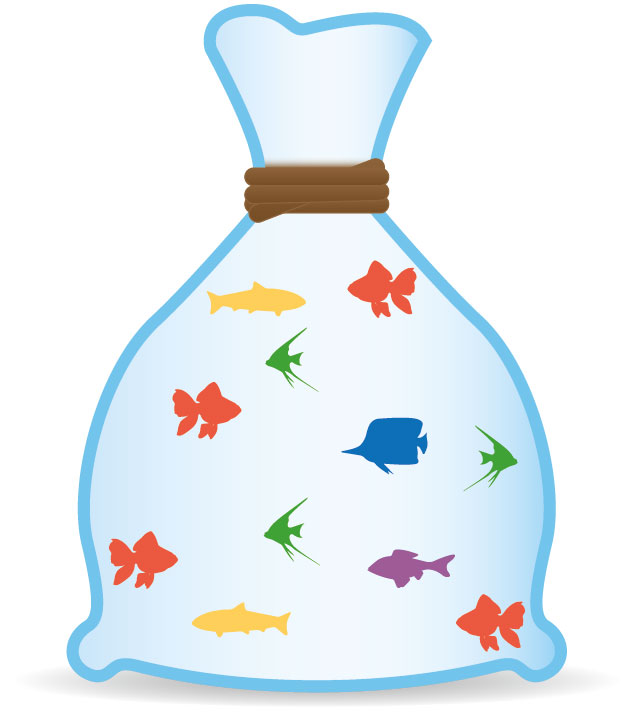 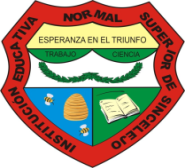 INSTITUCIÓN EDUCATIVA NORMAL SUPERIOR DE SINCELEJO
B
A
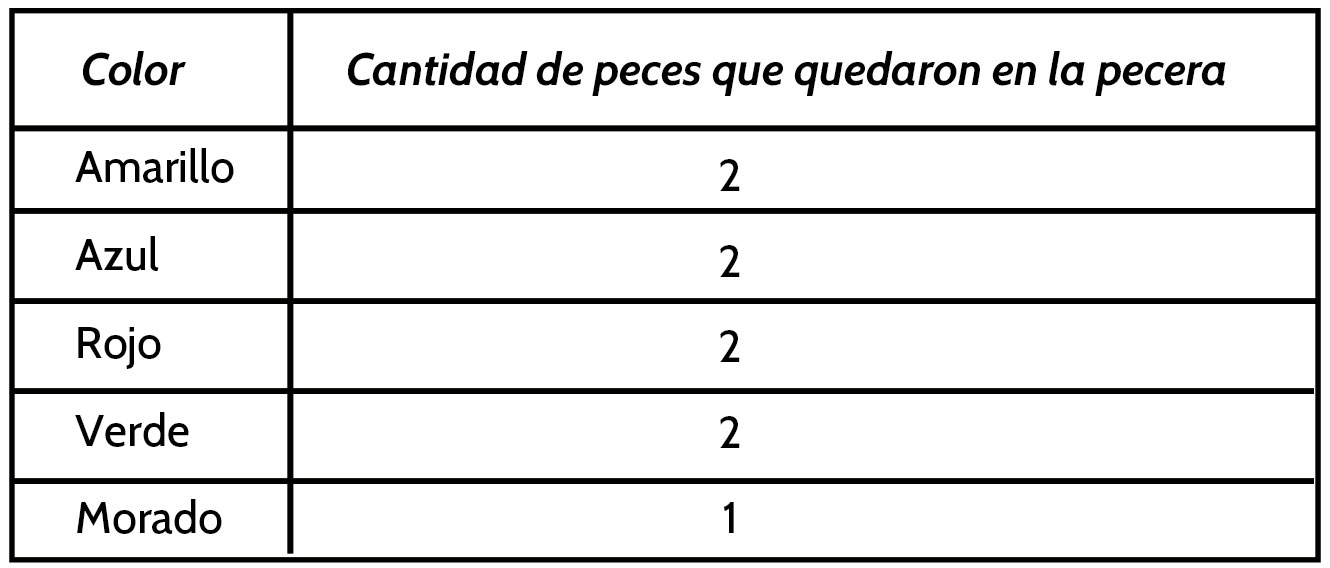 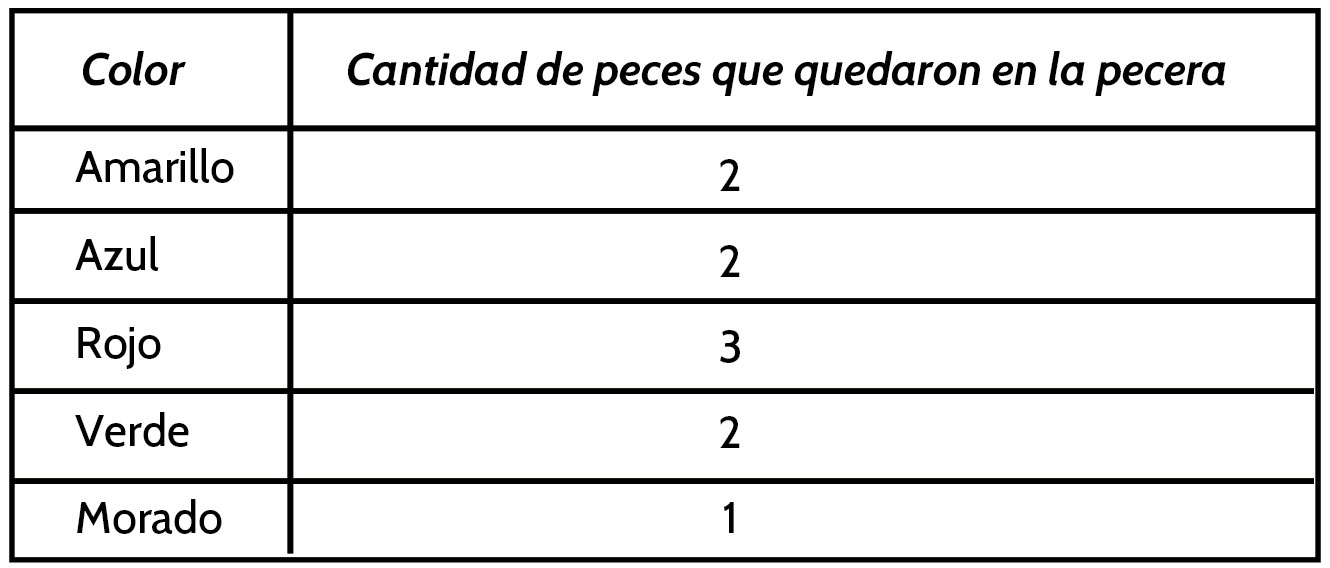 C
D
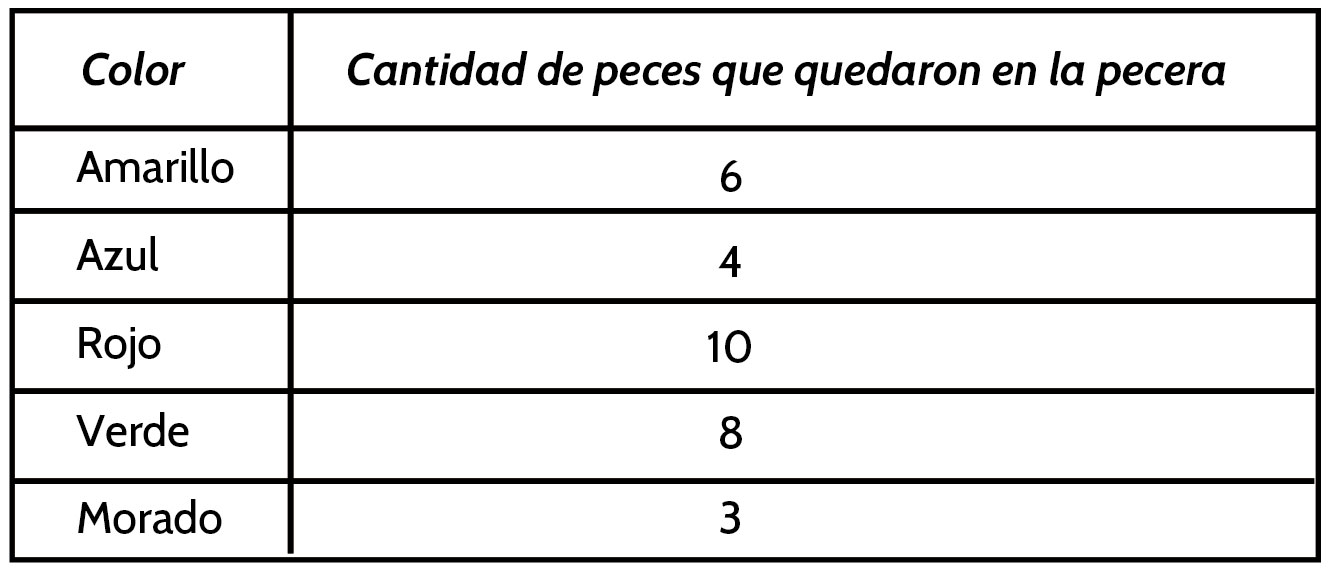 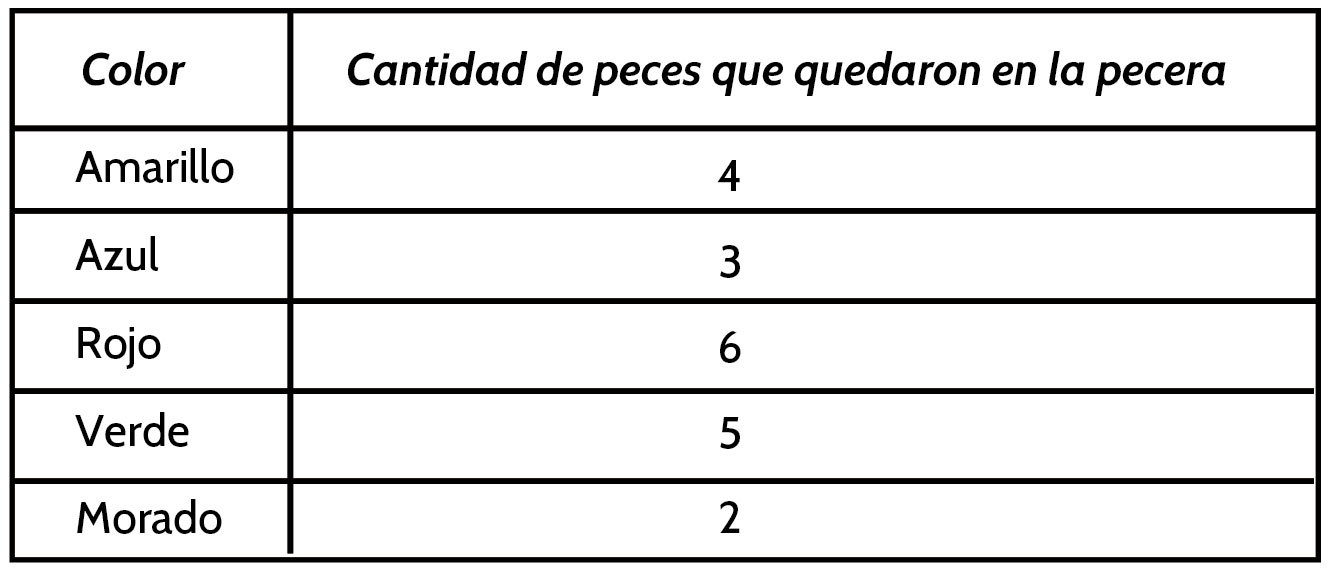 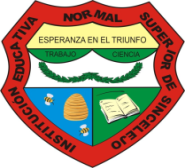 INSTITUCIÓN EDUCATIVA NORMAL SUPERIOR DE SINCELEJO
El cuadrado pertenece a varios conjuntos de polígonos con características especiales.
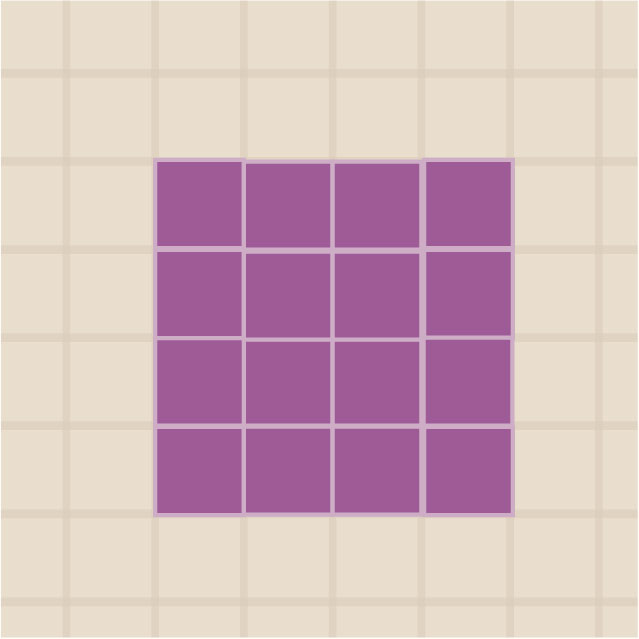 Una característica que NO tiene el cuadrado es 
 
A. 
sus ángulos miden 90º 
B. 
sus lados son iguales
C. 
la suma de la medida de sus ángulos internos es 180º 
D. 
pertenece a la familia de los rectángulos
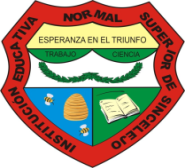 INSTITUCIÓN EDUCATIVA NORMAL SUPERIOR DE SINCELEJO
Gonzalo colecciona láminas de colores; tiene 12 rojas, 24 verdes  y 18 amarillas. Él las quiere agrupar de manera que se formen grupos con igual cantidad de láminas y en cada grupo no haya láminas de distinto color. ¿Cuál es la mayor cantidad de láminas que puede tener cada grupo?
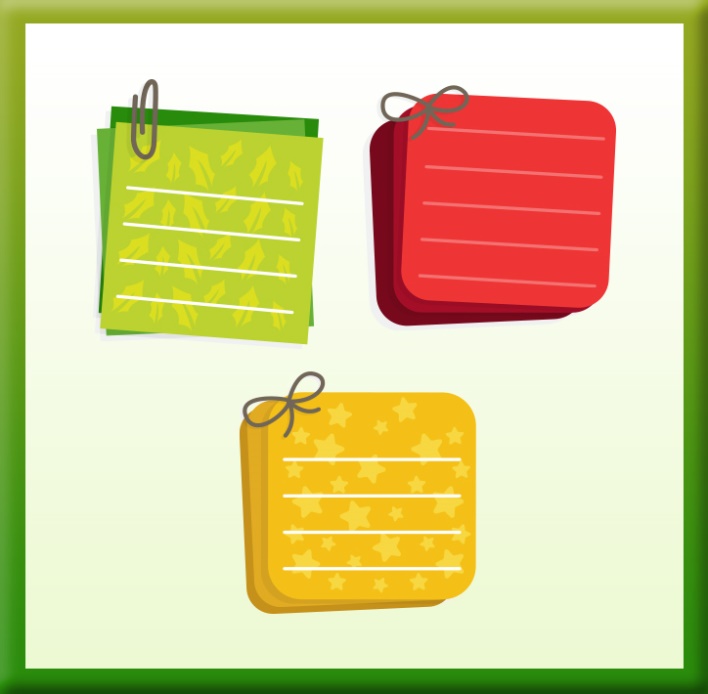 A. 
3
B. 
6
C. 
12
D. 
24
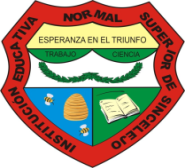 INSTITUCIÓN EDUCATIVA NORMAL SUPERIOR DE SINCELEJO
Ximena está armando un rompecabezas con fichas geométricas. Para completar una figura, le hace falta una ficha que tiene dos de sus tres lados iguales entre sí. ¿Cuál figura puede ser la que le falta a Ximena?
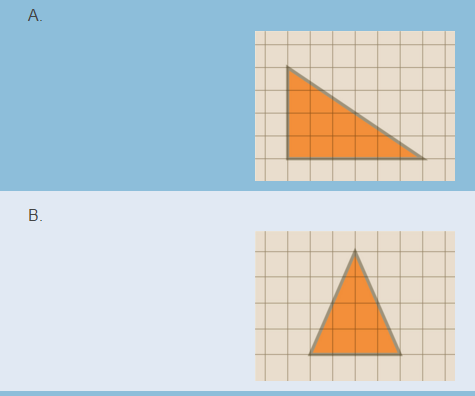 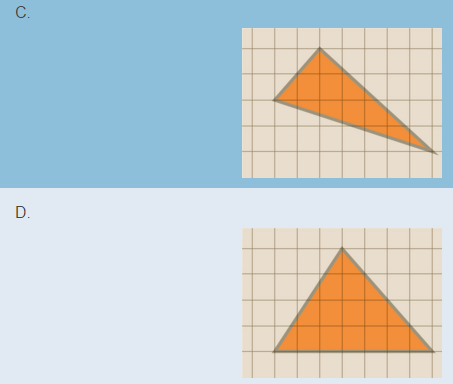 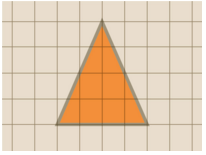 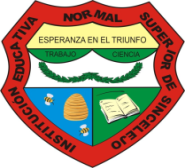 INSTITUCIÓN EDUCATIVA NORMAL SUPERIOR DE SINCELEJO
Se quiere diseñar una bandera de tres franjas horizontales, con los colores blanco, azul y rojo
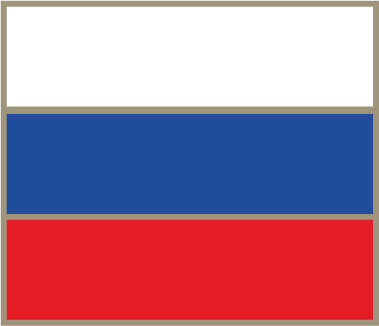 ¿Cuántas banderas distintas se pueden diseñar?
A. 
1
 B. 
3
C. 
6
D. 
9
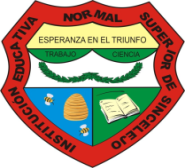 INSTITUCIÓN EDUCATIVA NORMAL SUPERIOR DE SINCELEJO
El 100 097 se lee
A. 
Mil noventa y siete.
B. 
Diez mil noventa y siete.
C. 
Cien mil  noventa y siete
D. 
Ciento noventa y siete
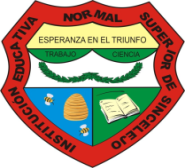 INSTITUCIÓN EDUCATIVA NORMAL SUPERIOR DE SINCELEJO
Juan y Daniela están jugando en el parque.
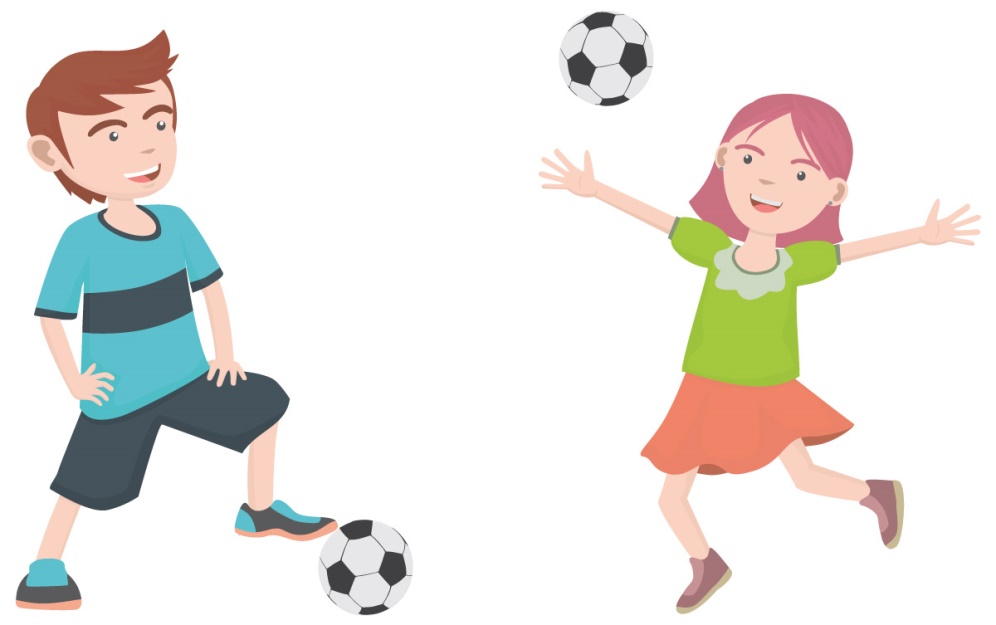 ¿Son parecidos los balones con los que están jugando?
A. 
Si, porque tienen la misma forma y tamaño.
B. 
No, porque aunque tienen la misma forma no es igual su tamaño.
C. 
Si, porque tienen la misma forma aunque no sea igual su tamaño.
D. 
No, porque tienen diferente forma y tamaño.
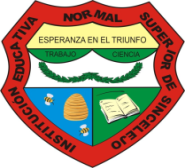 INSTITUCIÓN EDUCATIVA NORMAL SUPERIOR DE SINCELEJO
El resultado de la operación 345 ÷ 67 es igual a
A. 
5 exactamente
B. 
5 y sobran 10
C. 
278 exactamente
D. 
6 y sobran 10
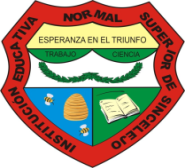 INSTITUCIÓN EDUCATIVA NORMAL SUPERIOR DE SINCELEJO
Observa el siguiente rectángulo.
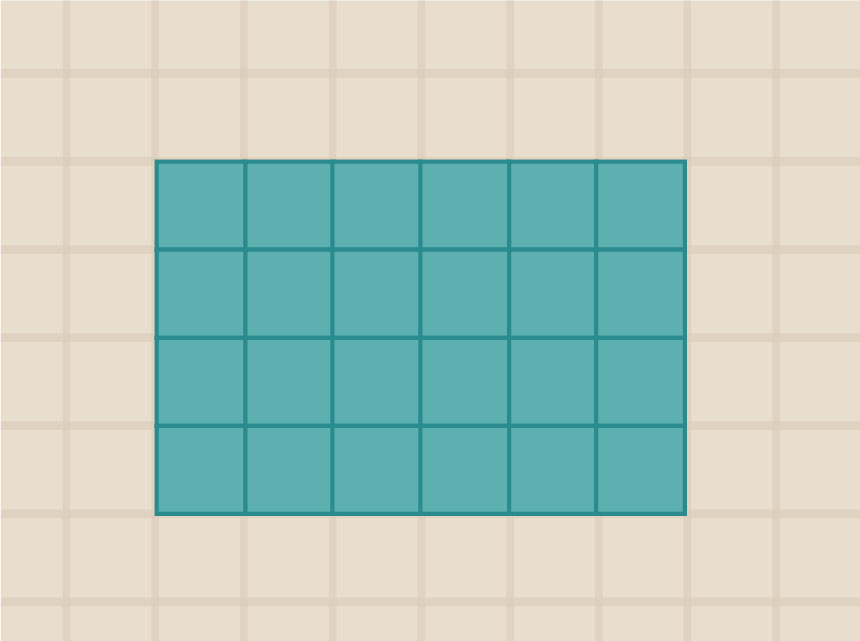 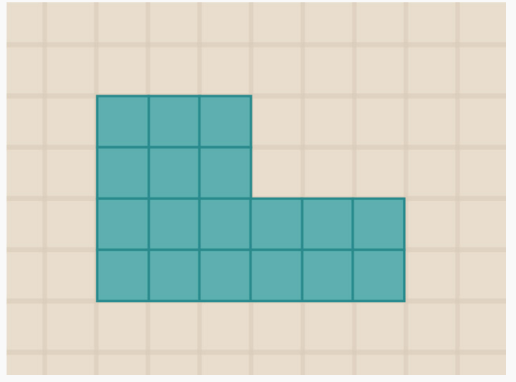 El rectángulo se ha partido en dos piezas iguales. No es posible que una de las piezas sea
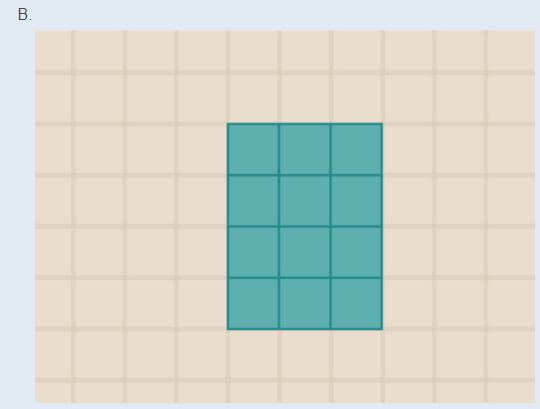 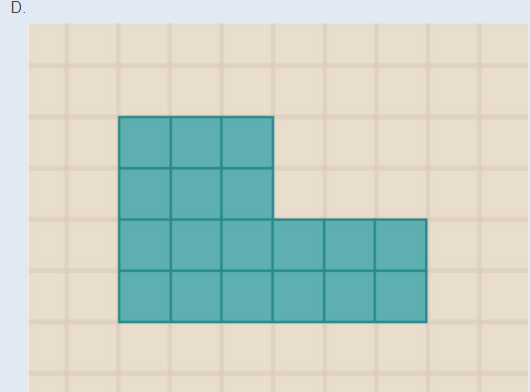 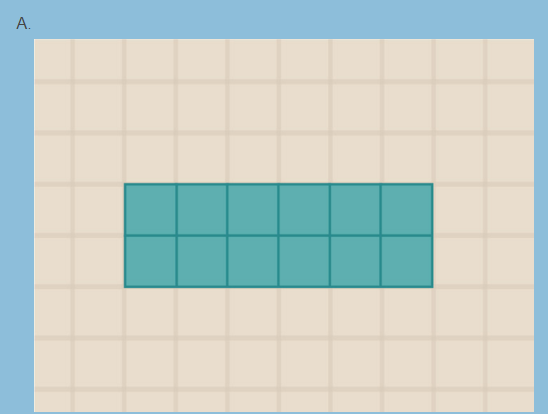 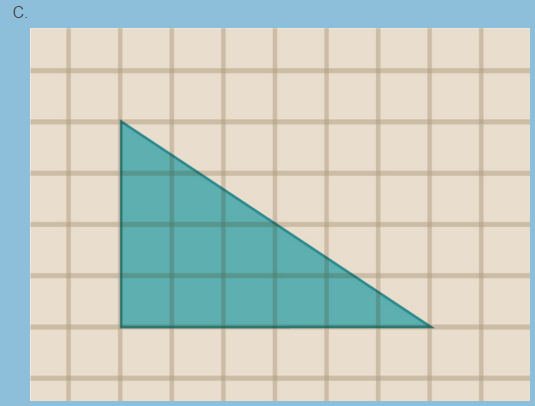